PRINTEMPS
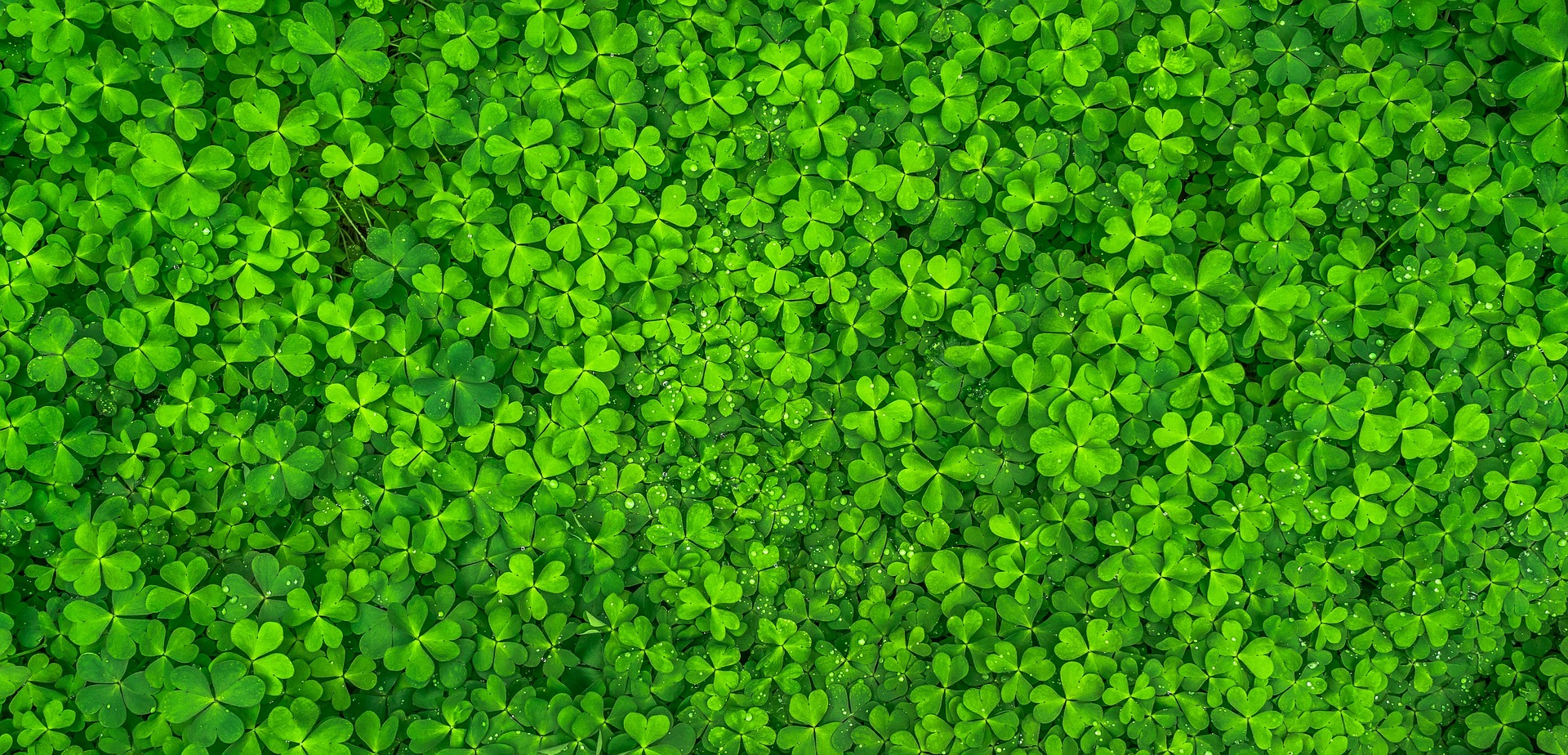 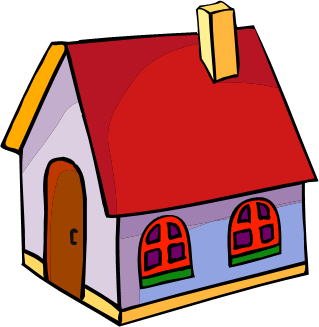 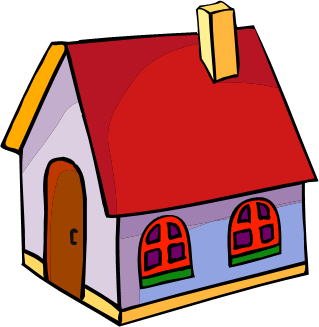 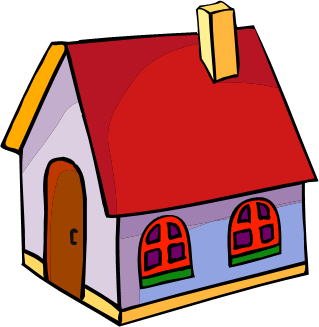 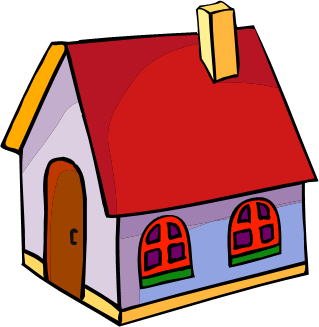 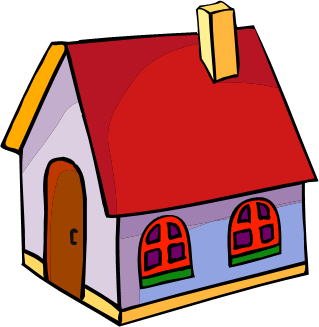 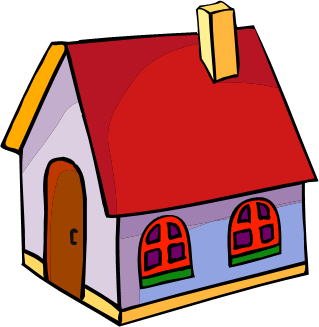 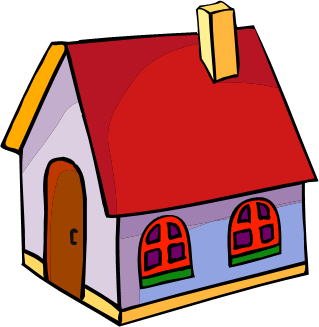 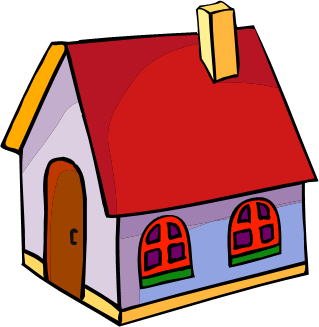 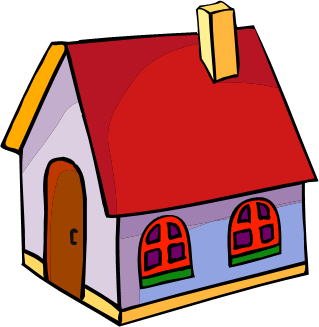 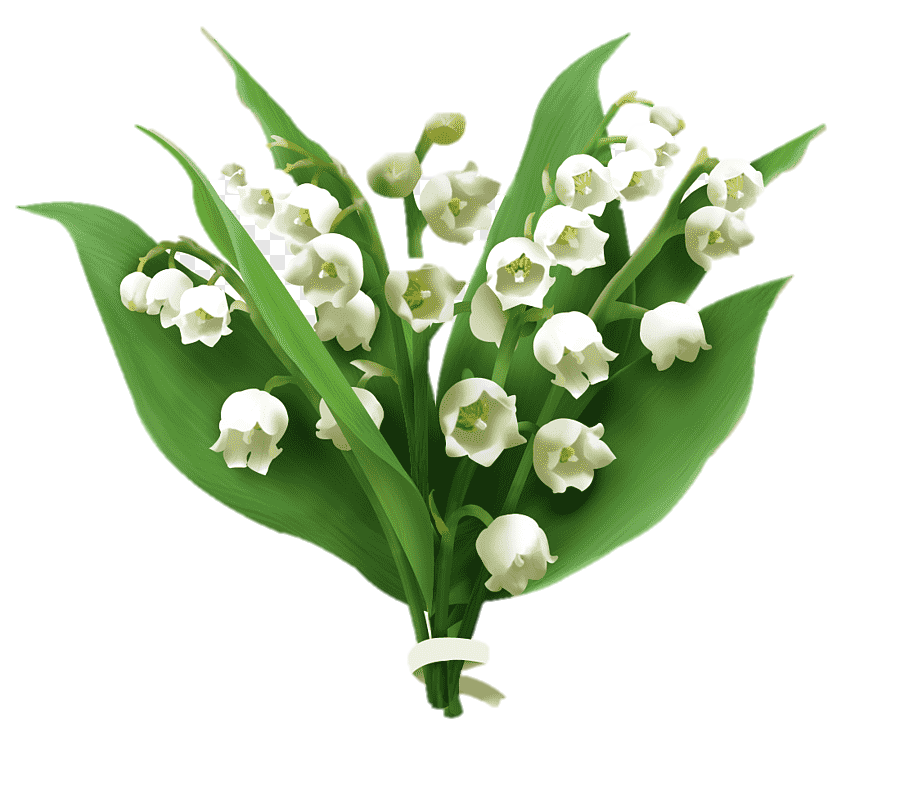 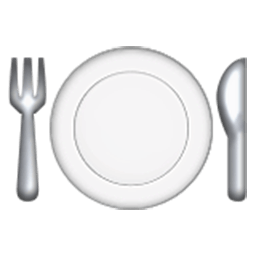 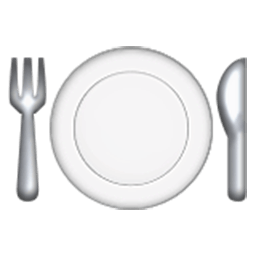 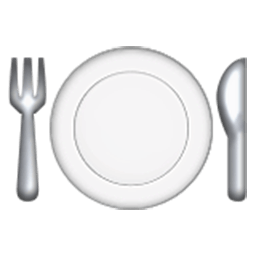 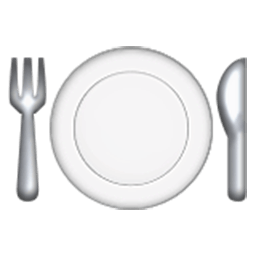 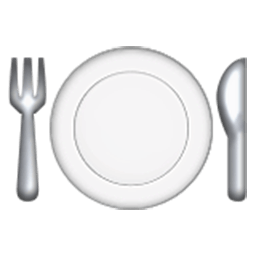 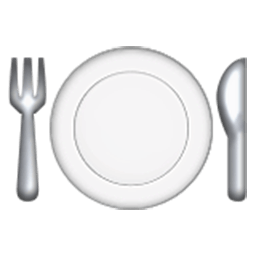 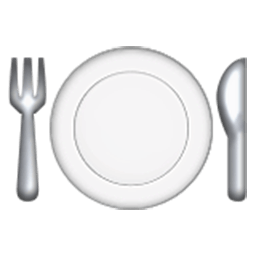 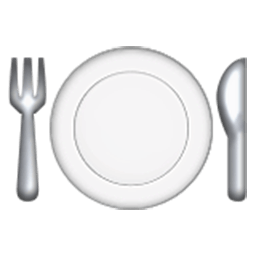 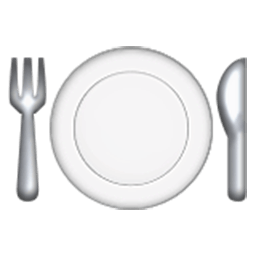 PRINTEMPS
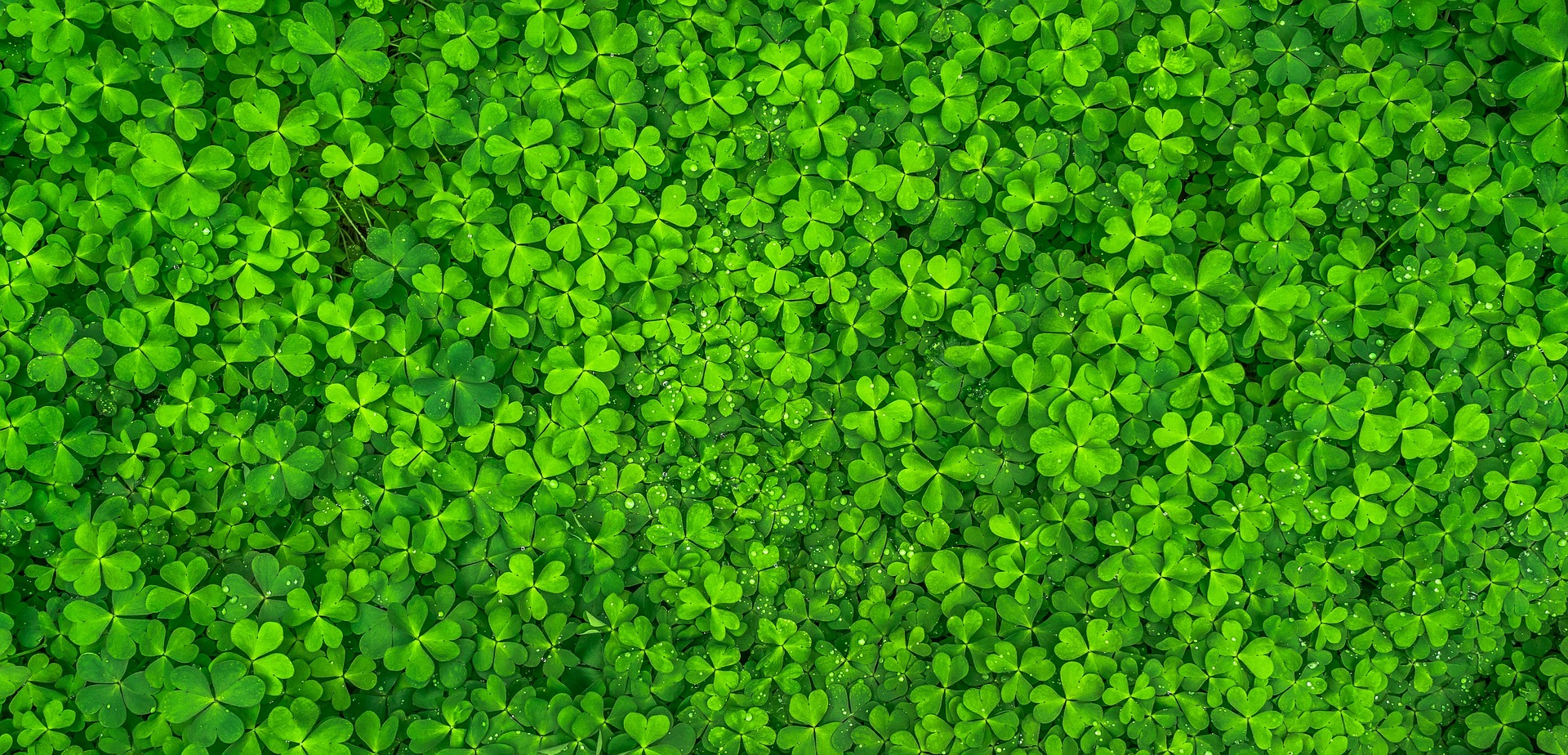 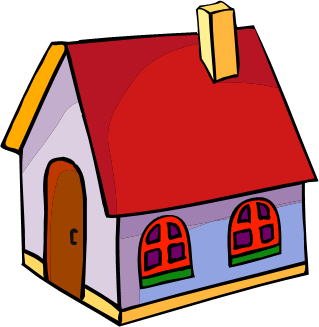 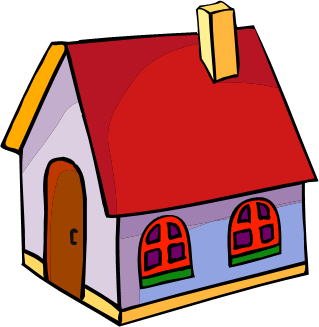 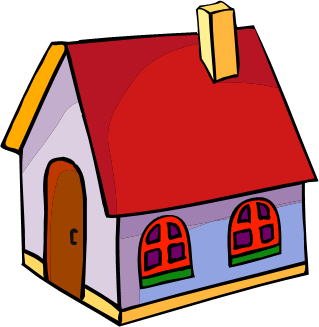 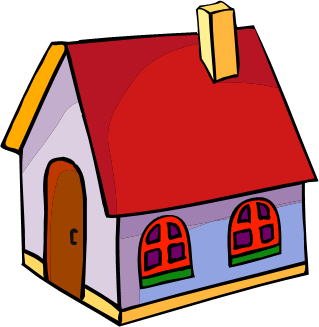 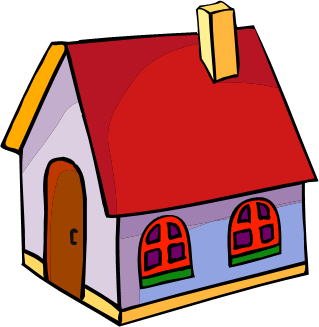 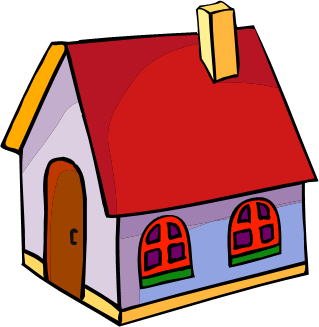 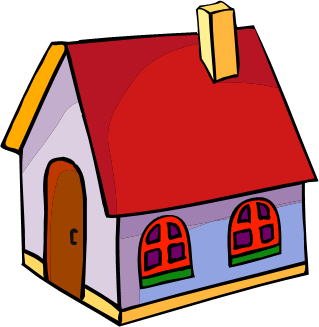 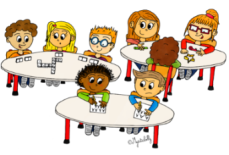 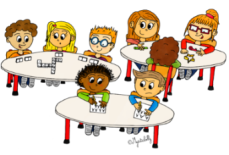 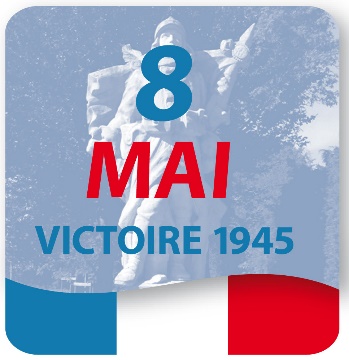 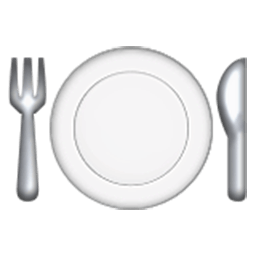 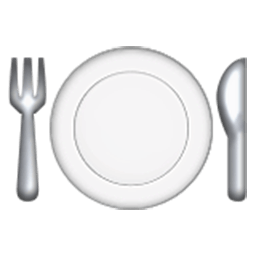 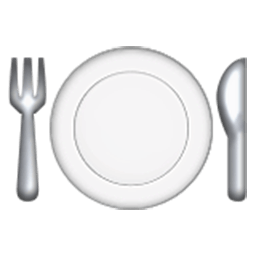 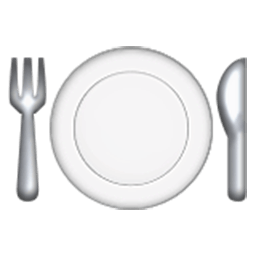 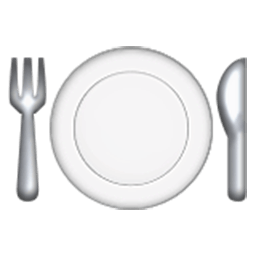 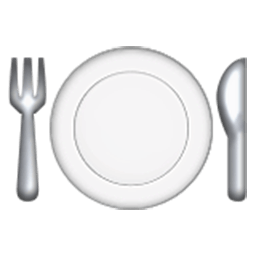 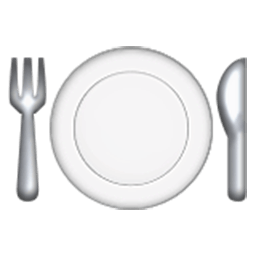 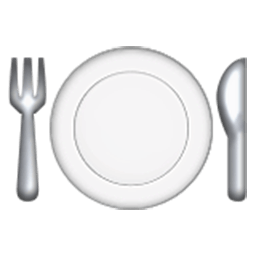 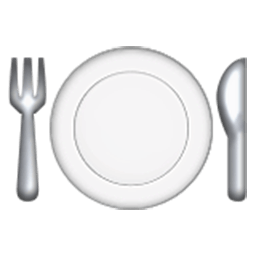 PRINTEMPS
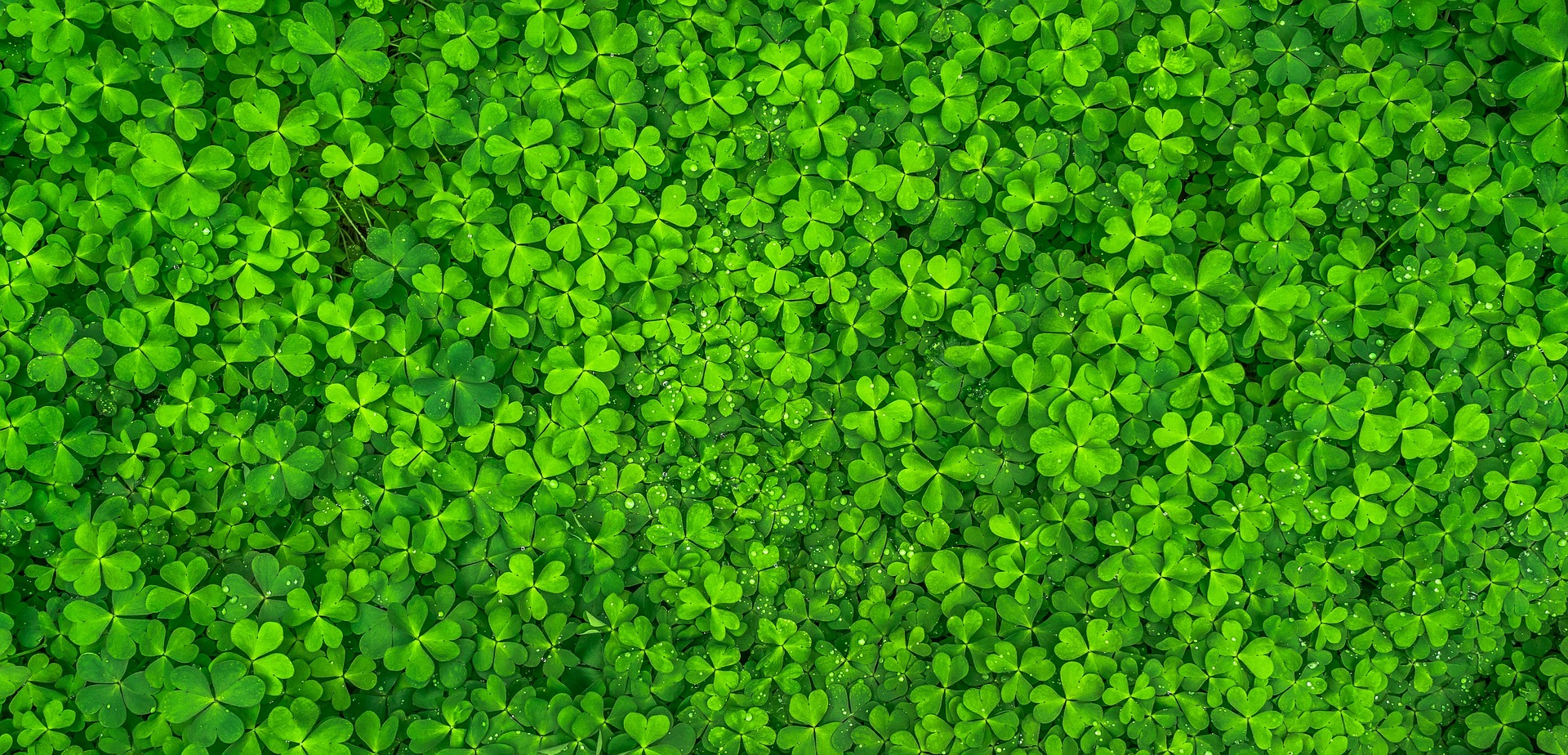 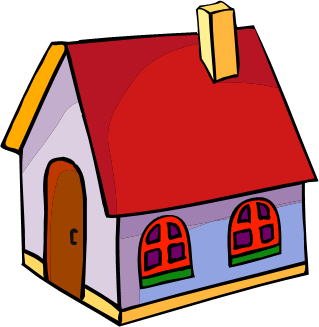 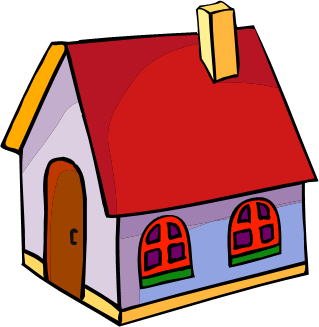 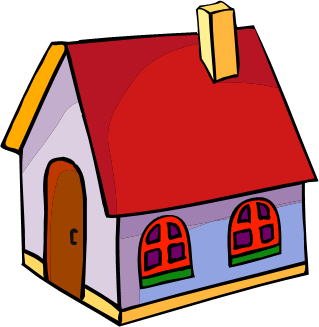 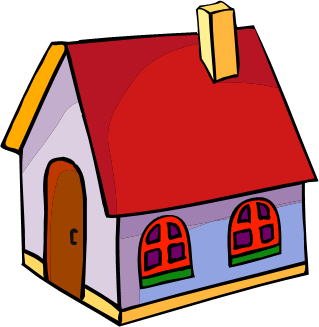 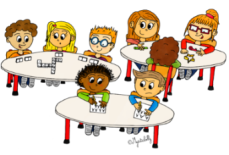 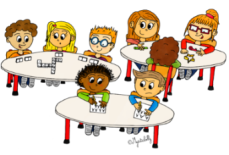 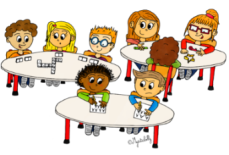 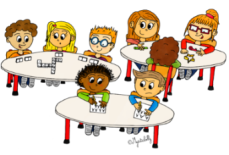 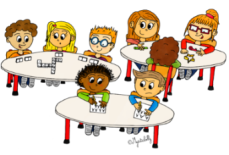 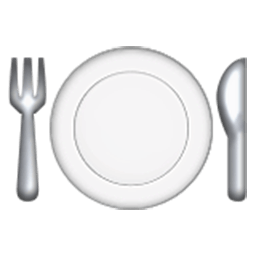 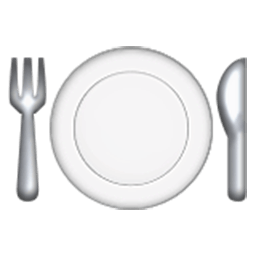 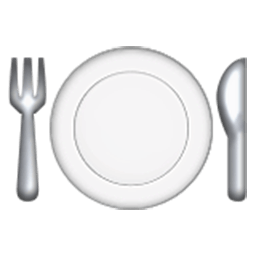 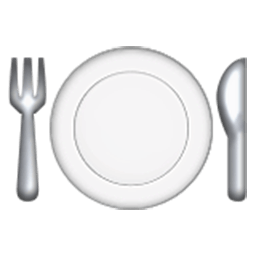 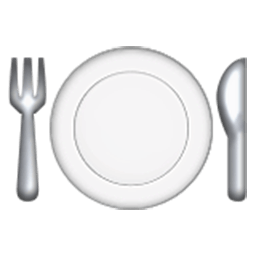 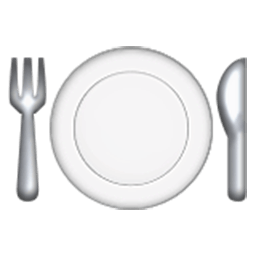 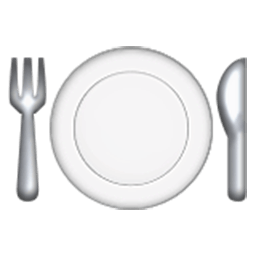 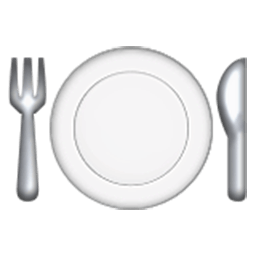 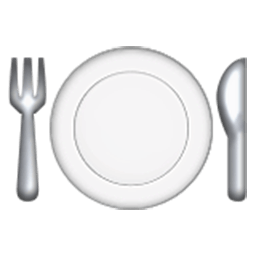 PRINTEMPS
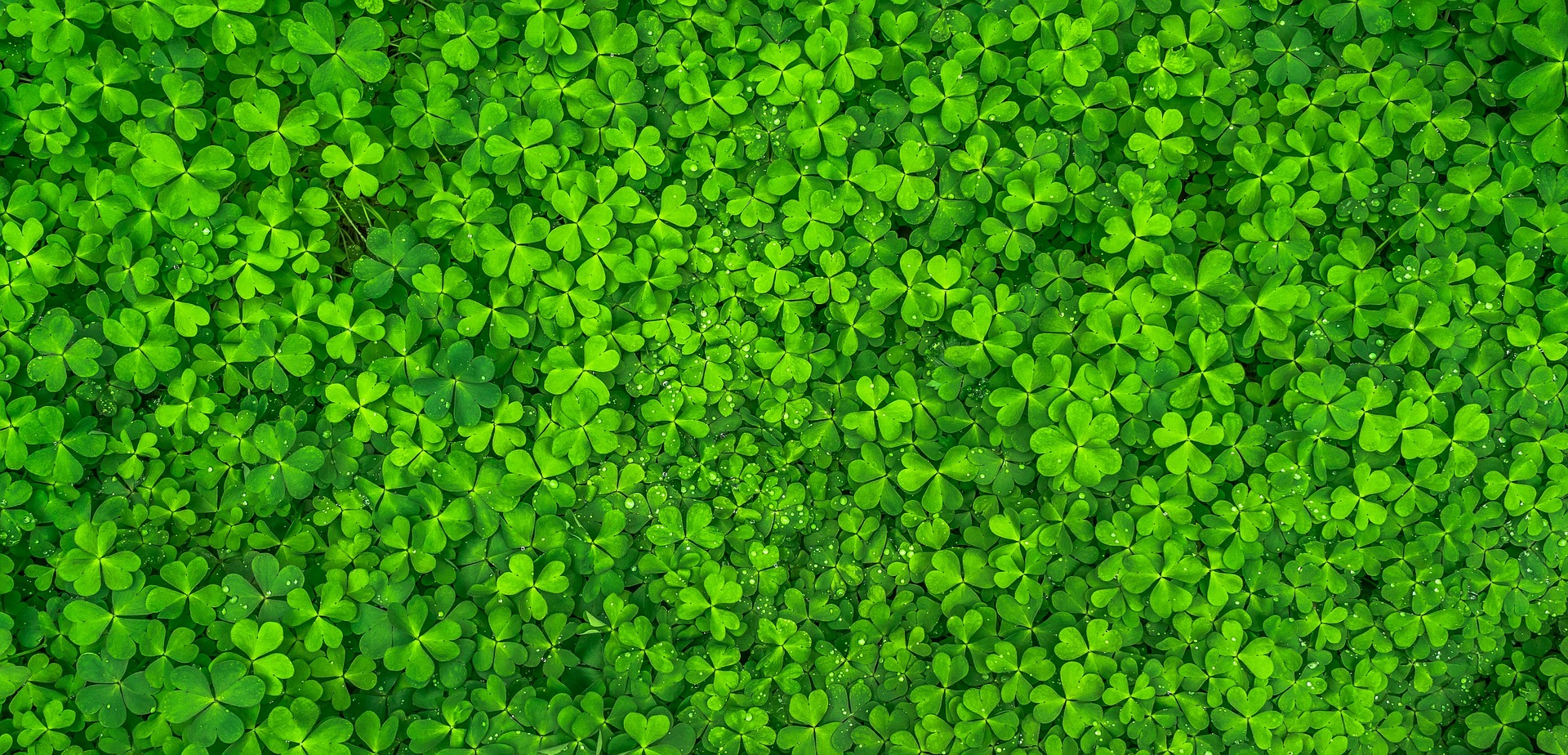 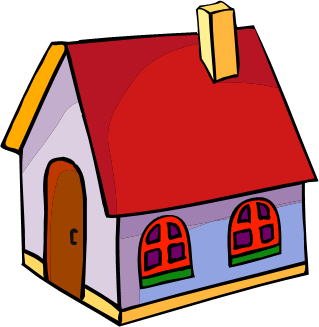 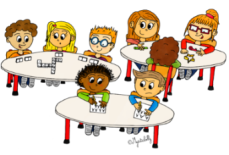 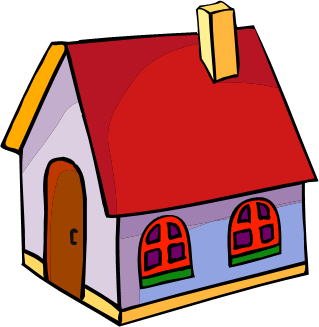 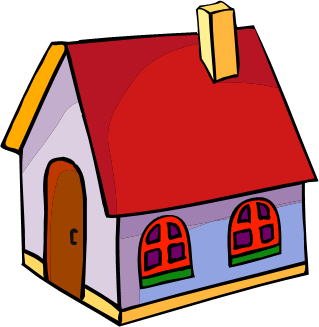 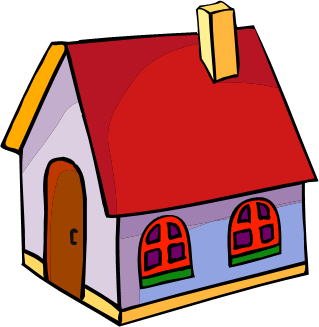 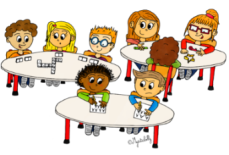 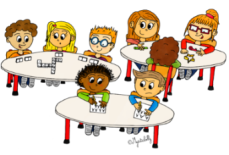 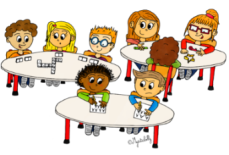 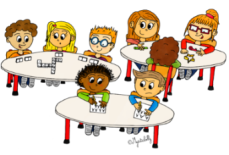 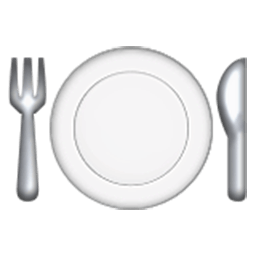 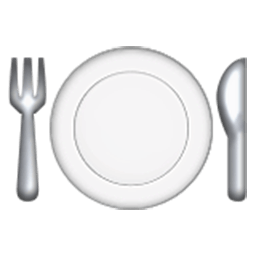 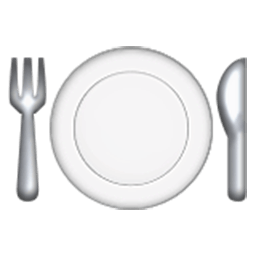 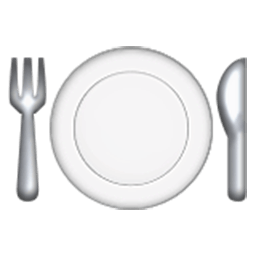 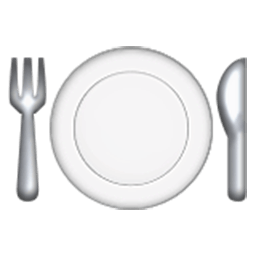 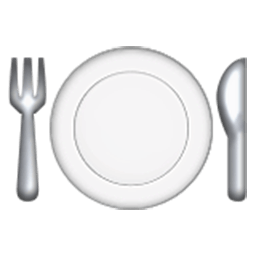 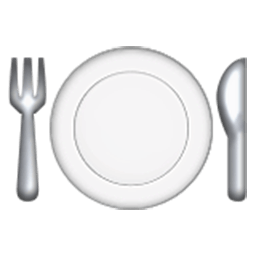 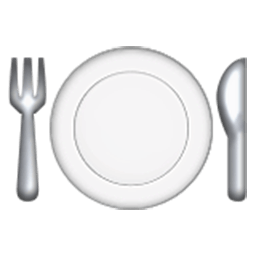 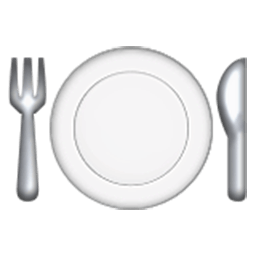 PRINTEMPS
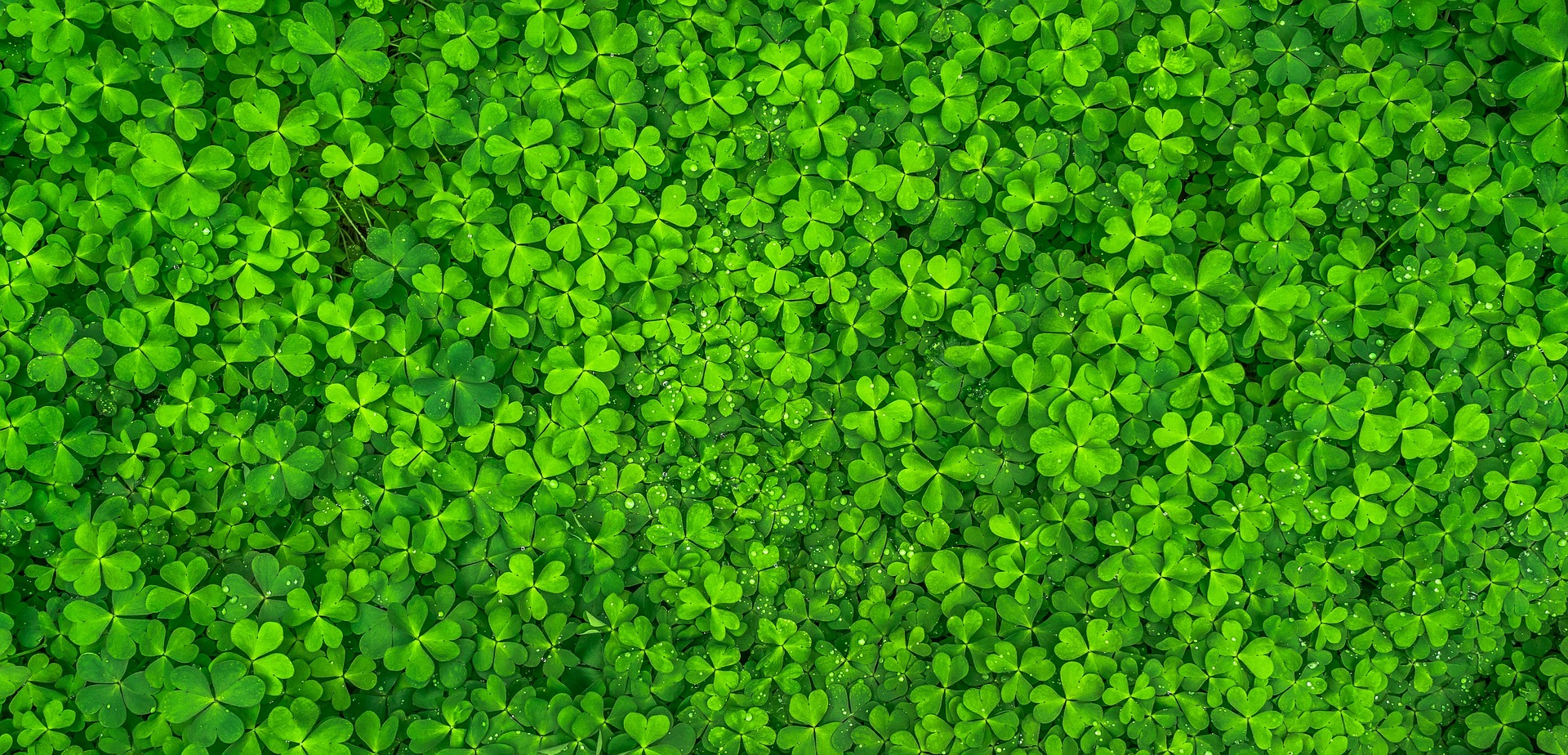 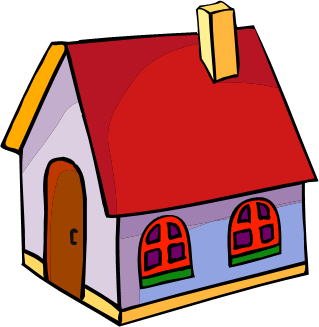 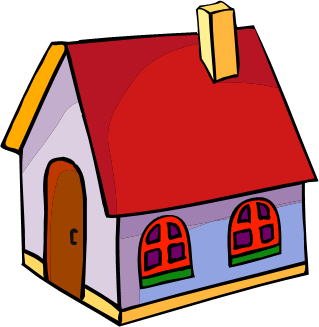 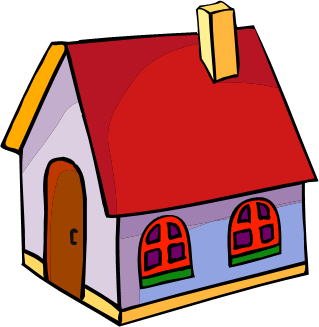 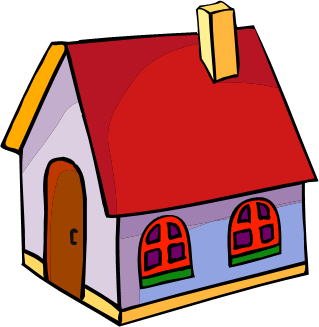 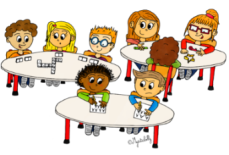 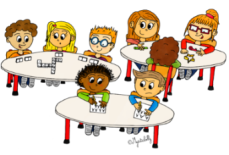 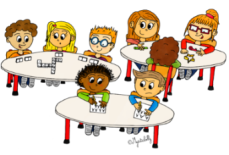 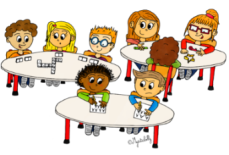 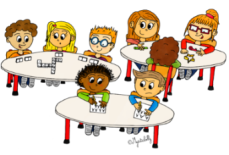 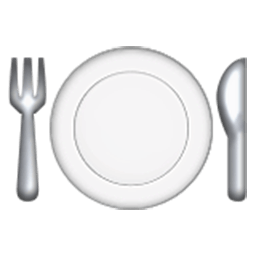 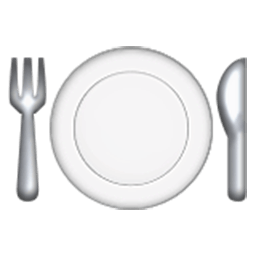 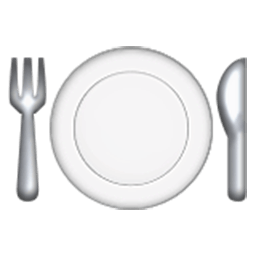 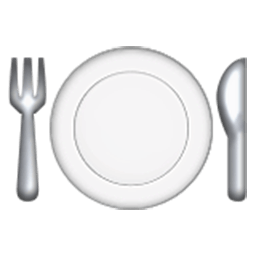 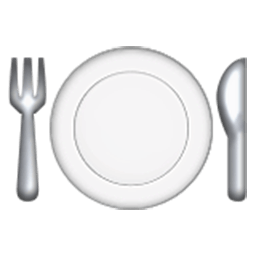 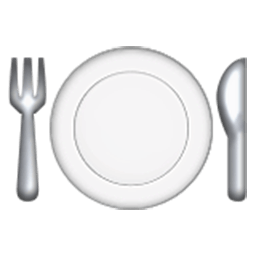 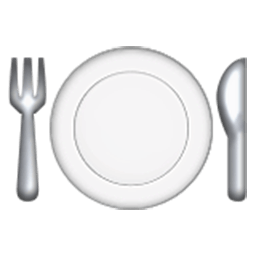 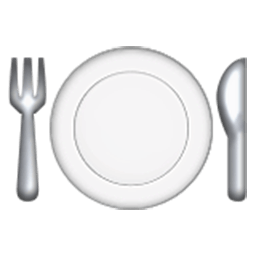 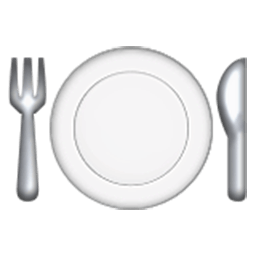 PRINTEMPS
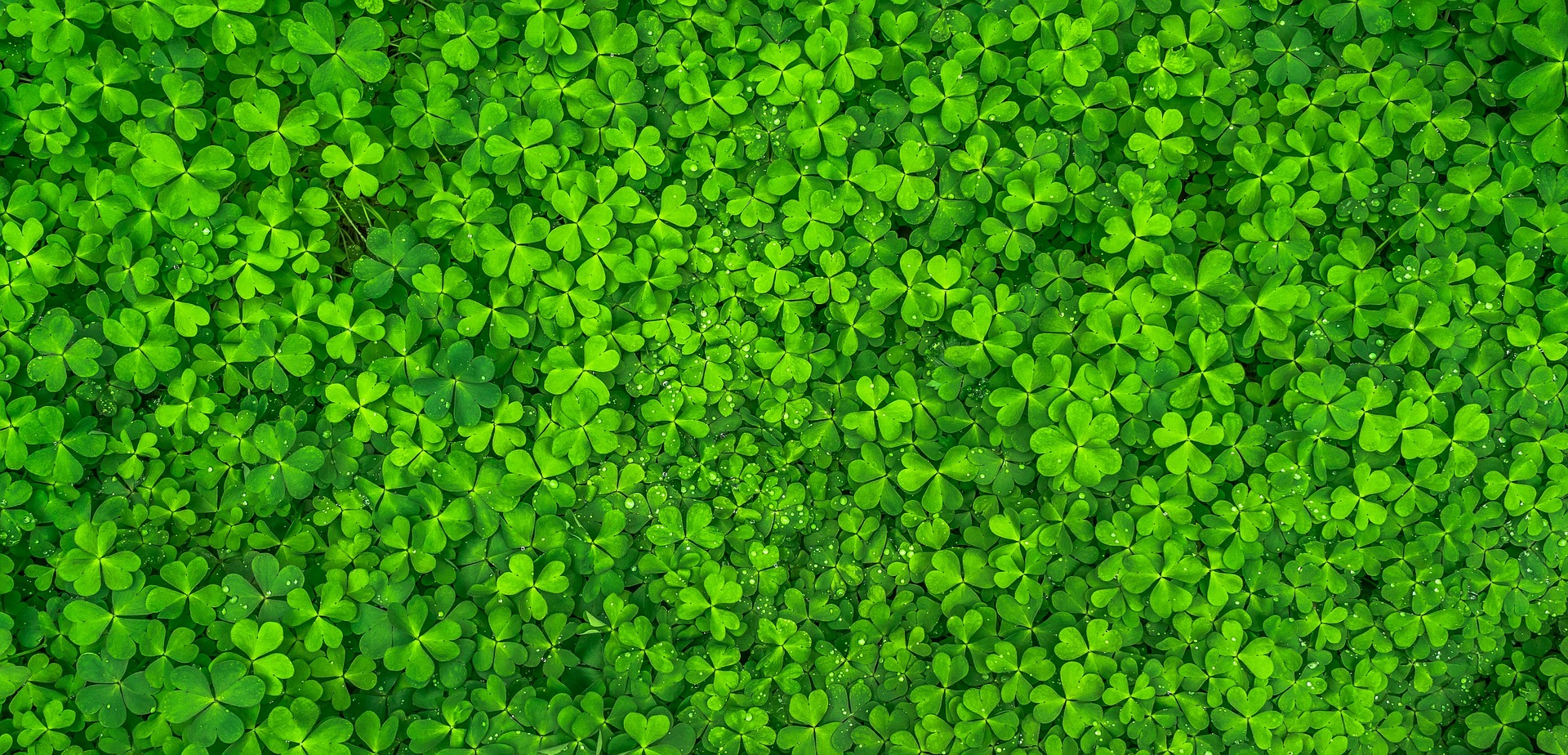 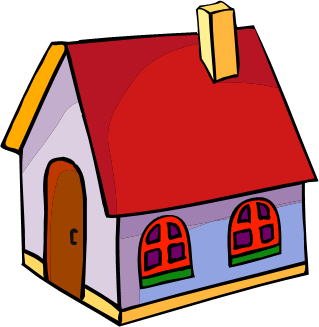 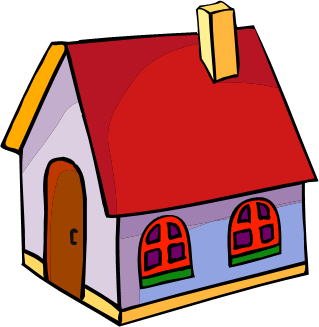 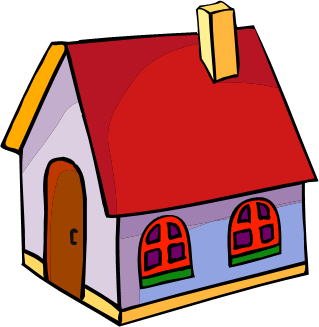 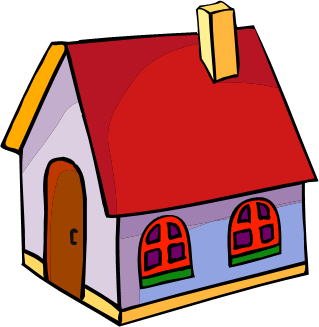 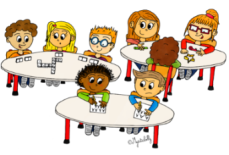 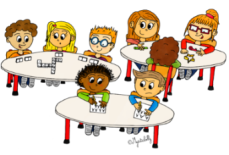 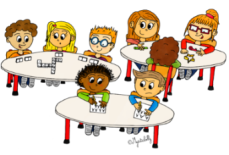 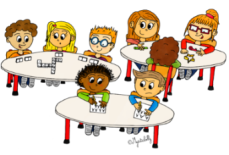 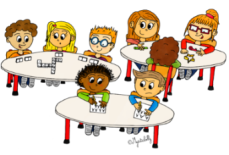 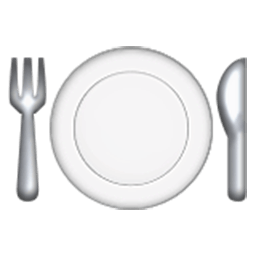 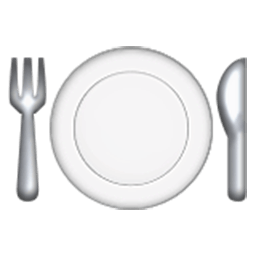 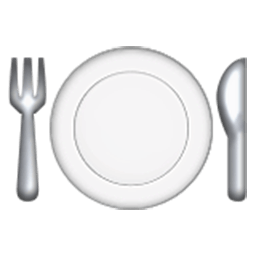 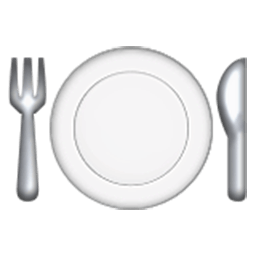 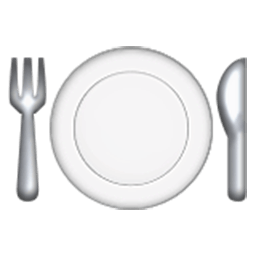 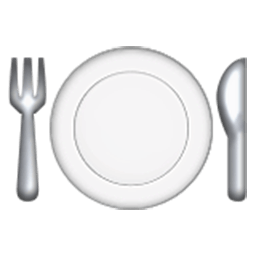 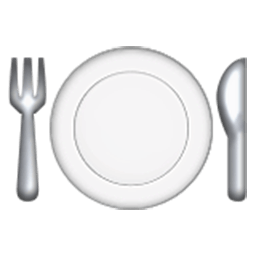 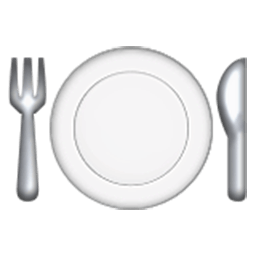 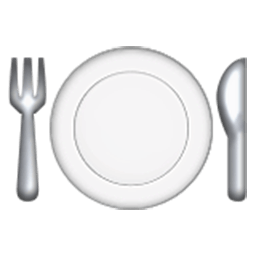 ETE
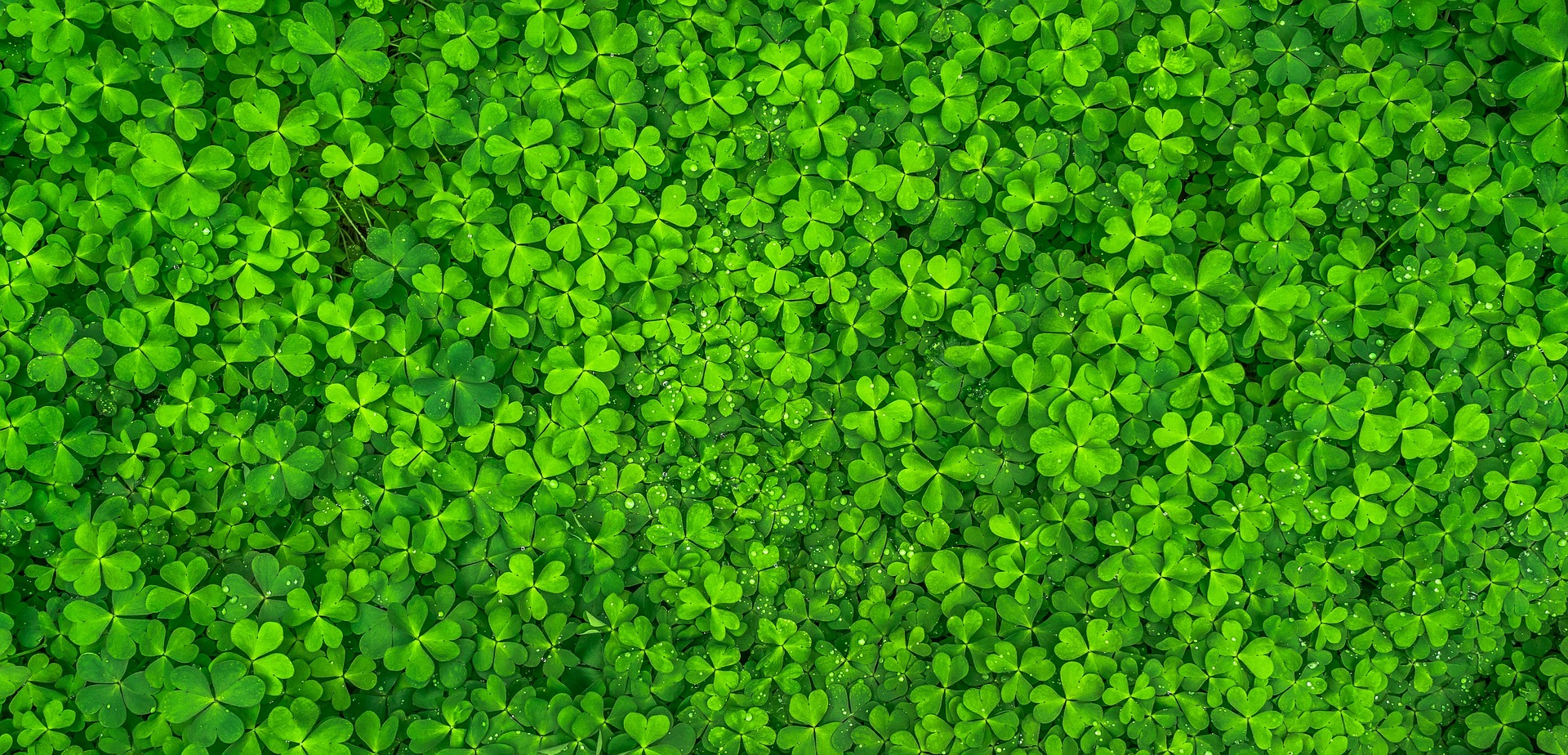 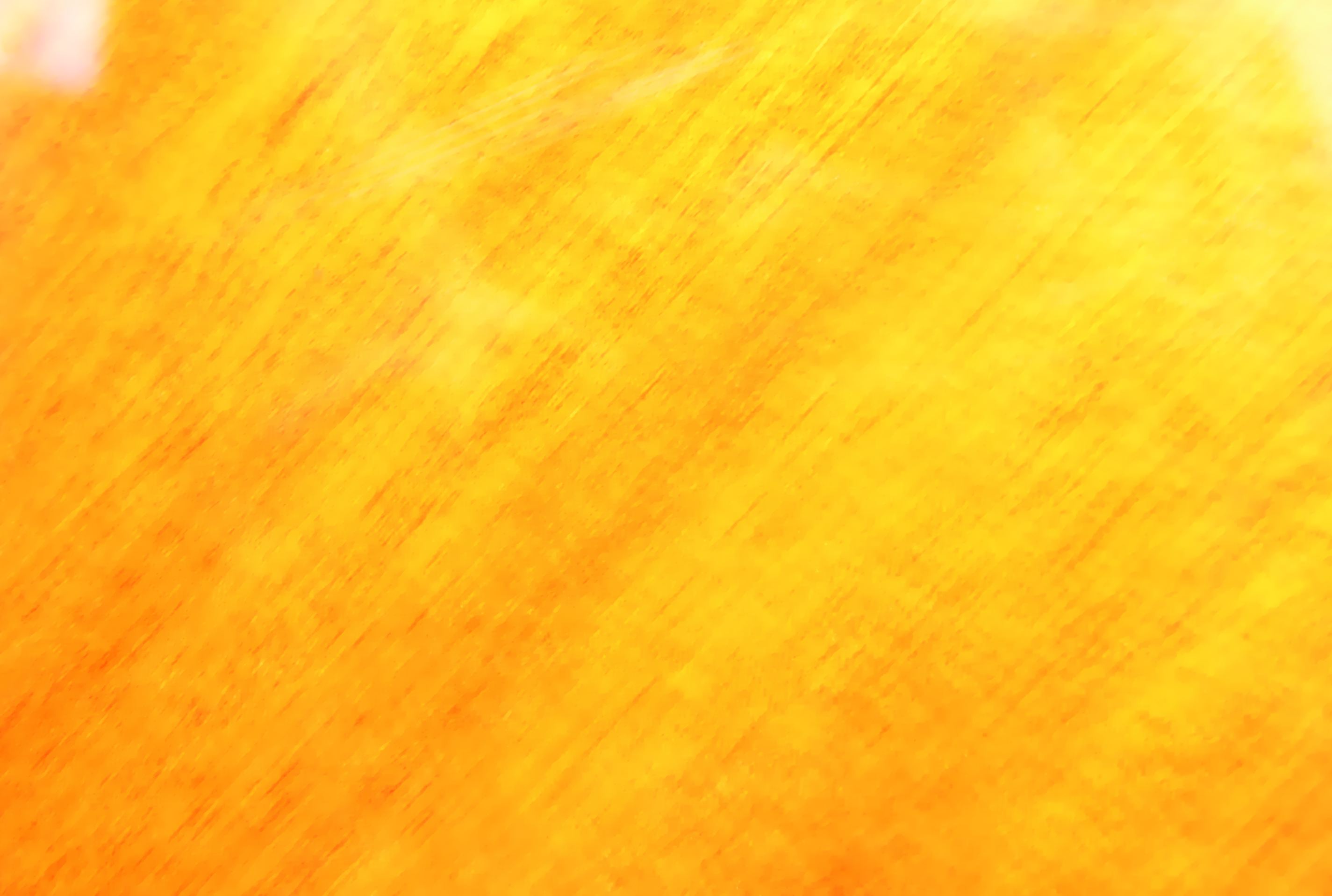 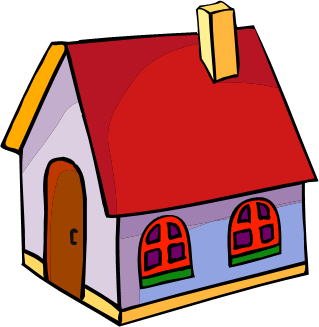 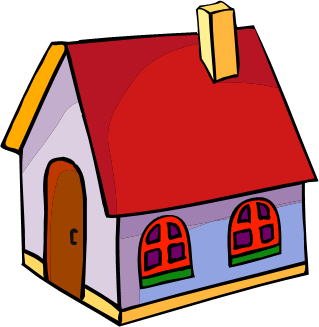 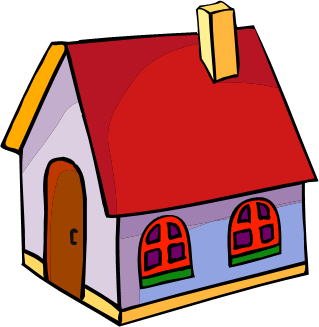 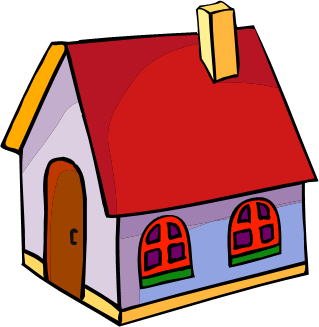 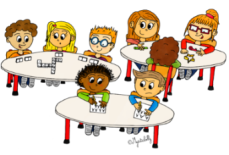 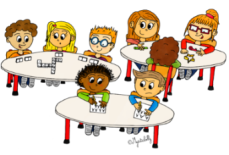 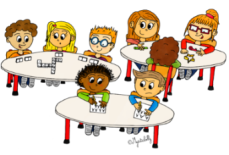 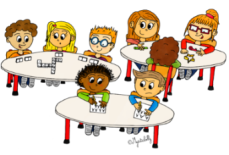 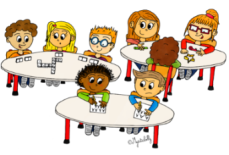 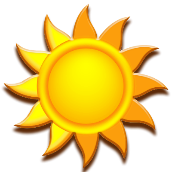 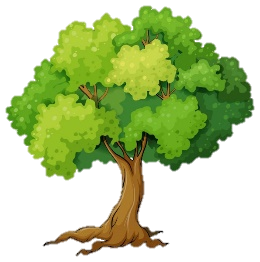 ETE
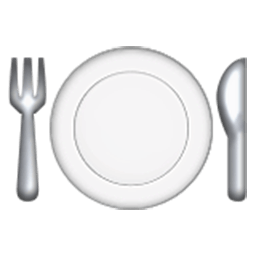 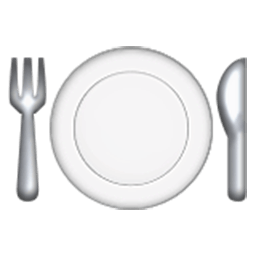 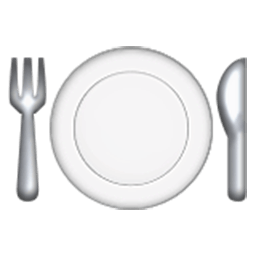 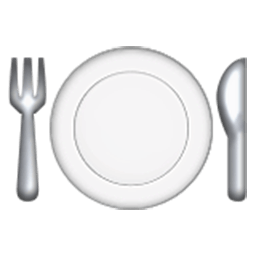 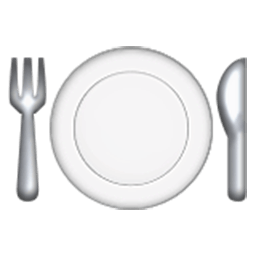 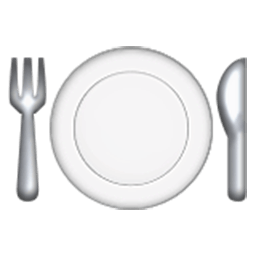 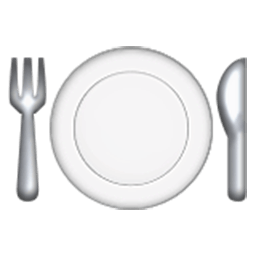 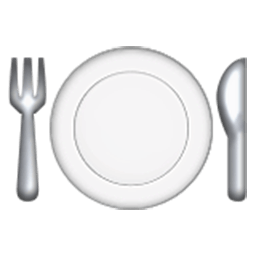 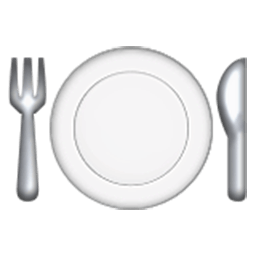 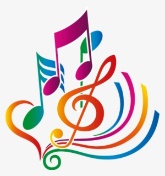 FETE DE LA MUSIQUE
ETE
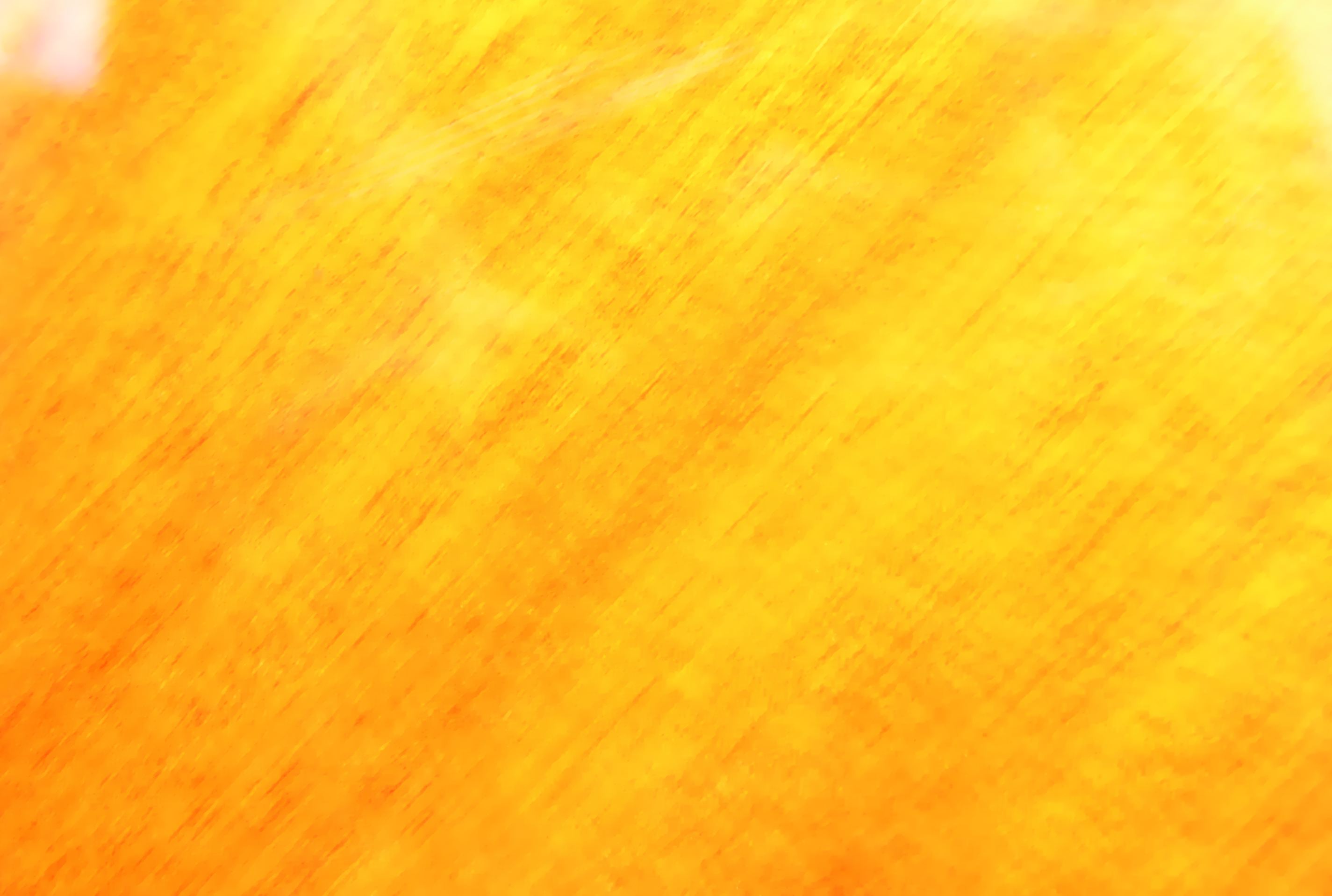 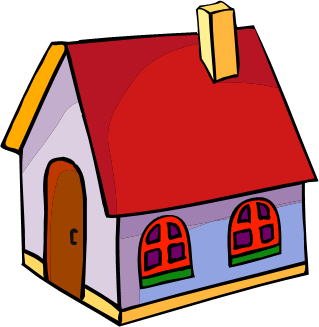 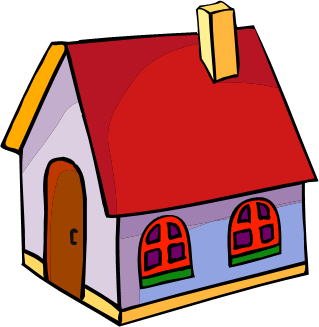 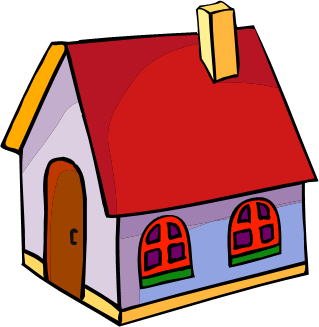 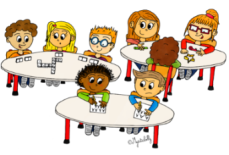 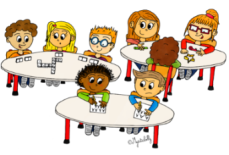 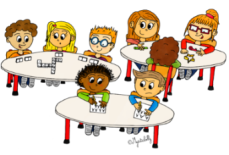 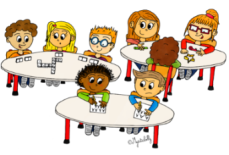 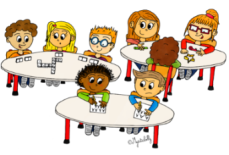 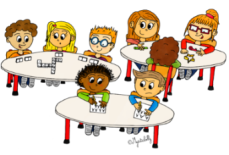 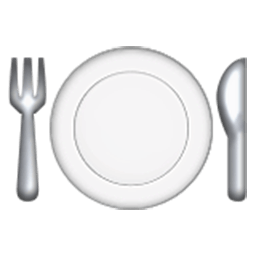 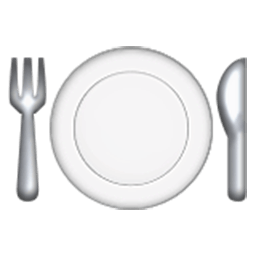 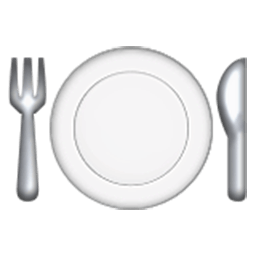 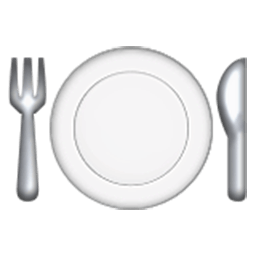 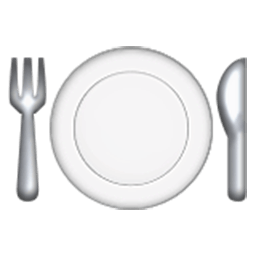 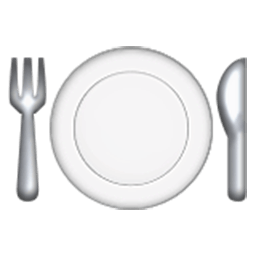 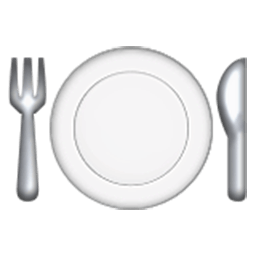 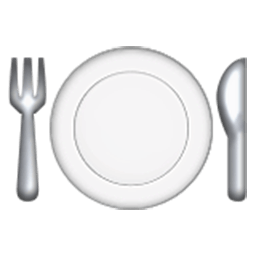 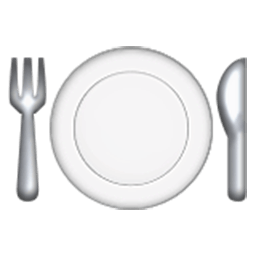 ETE
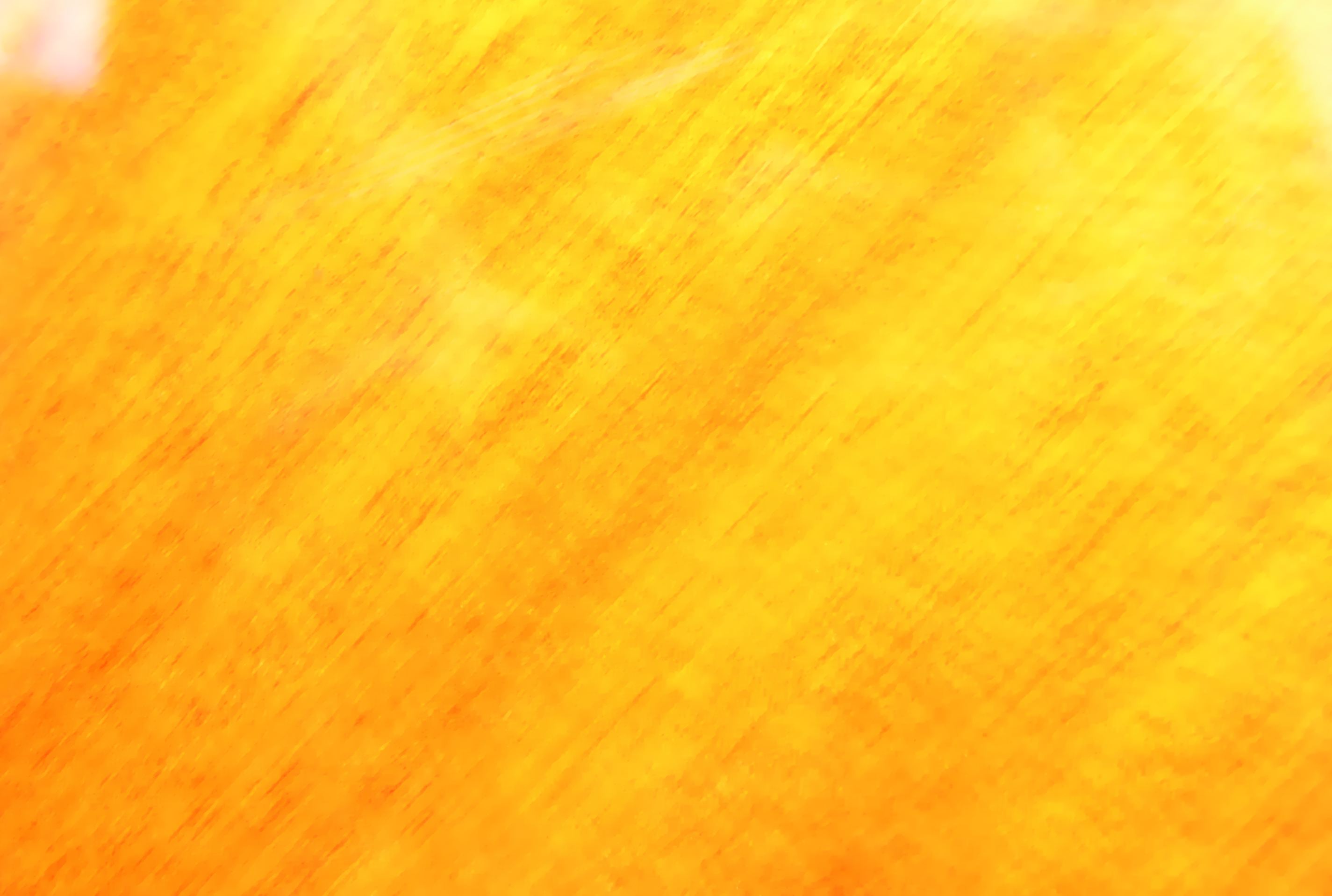 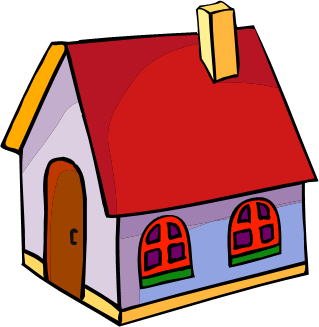 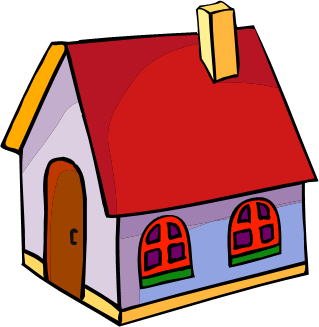 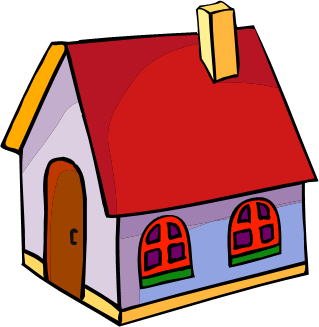 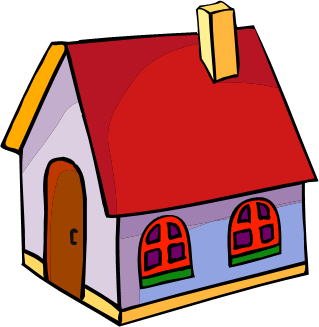 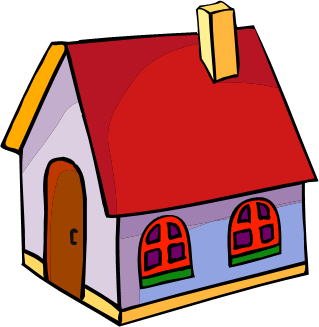 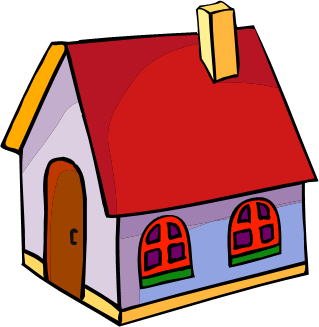 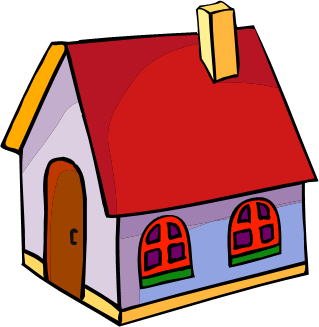 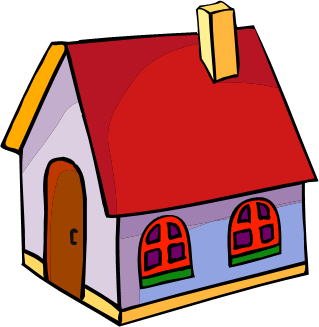 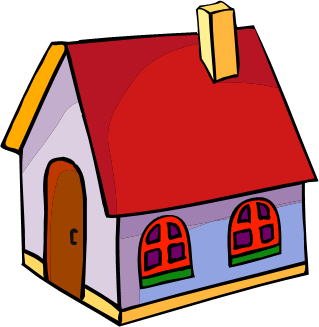 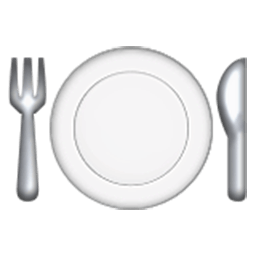 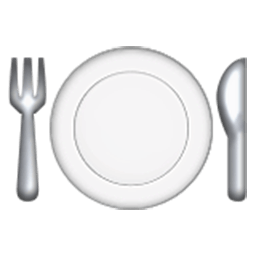 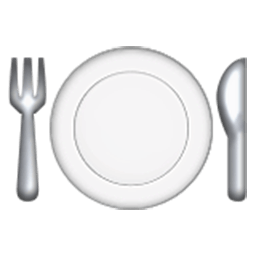 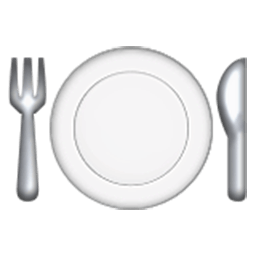 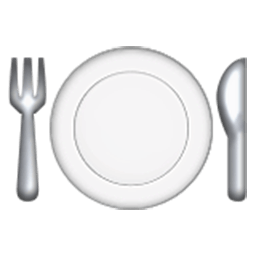 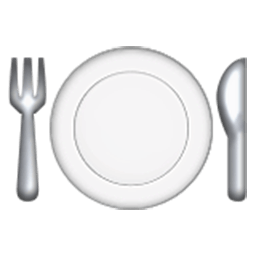 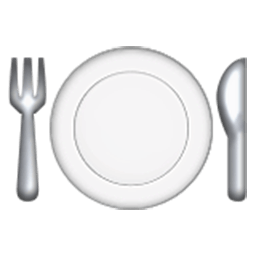 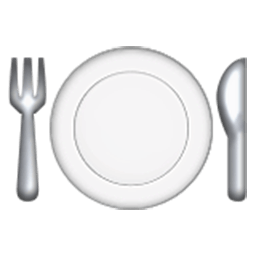 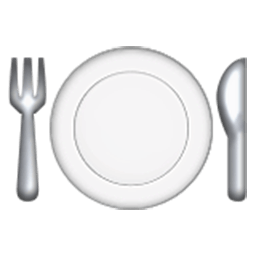 ETE
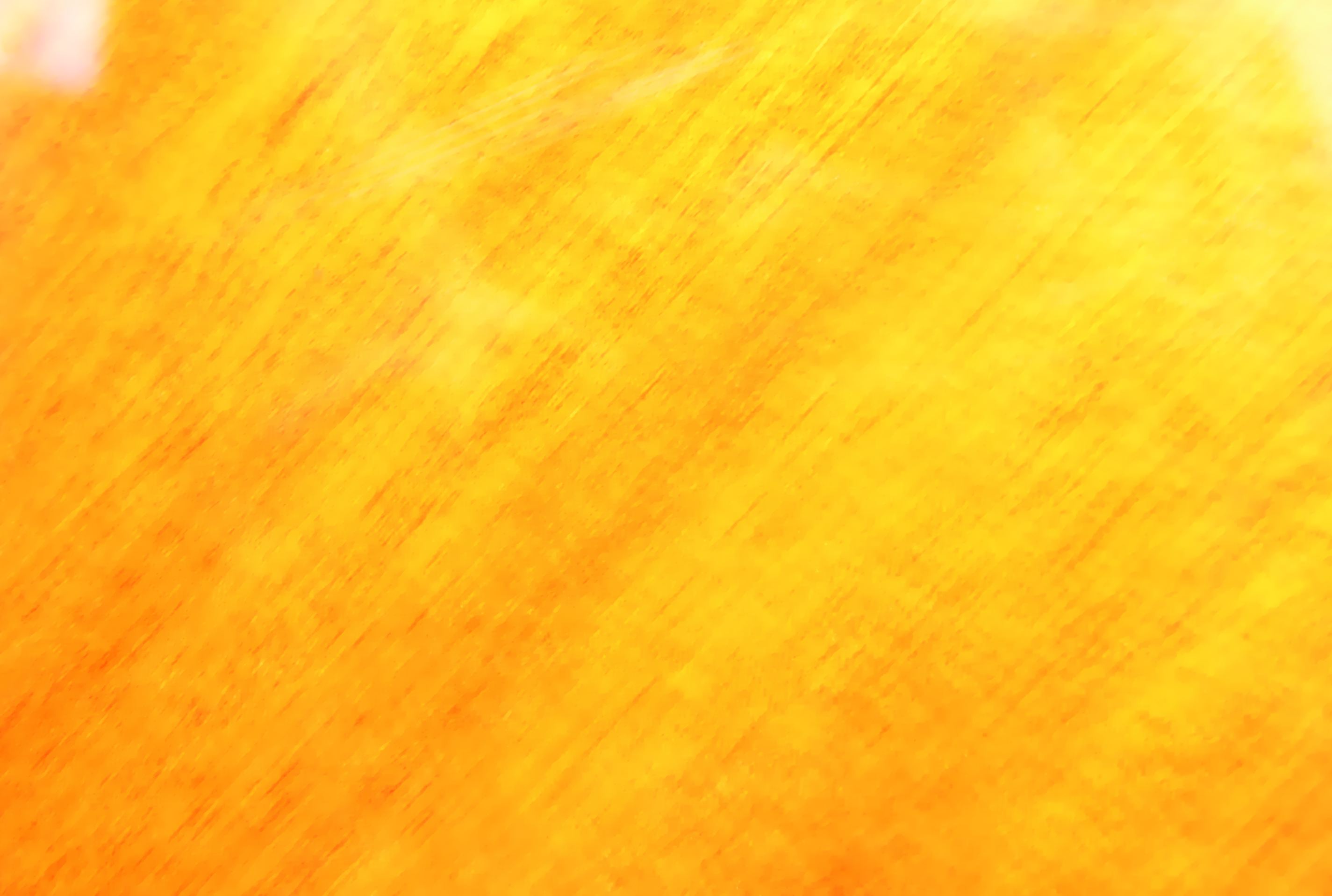 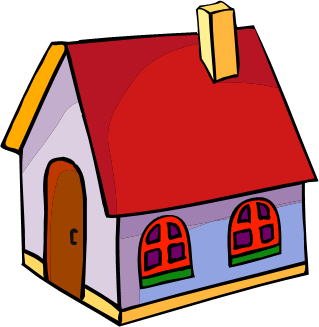 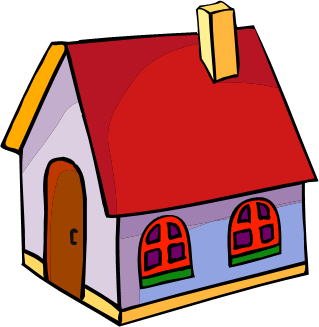 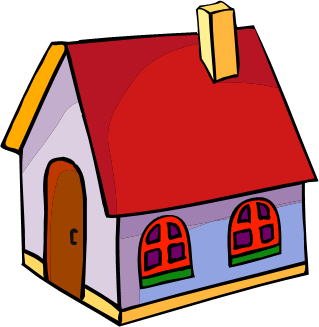 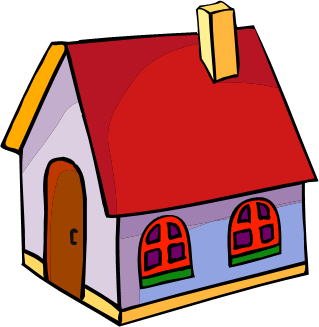 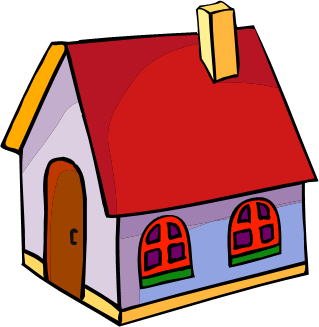 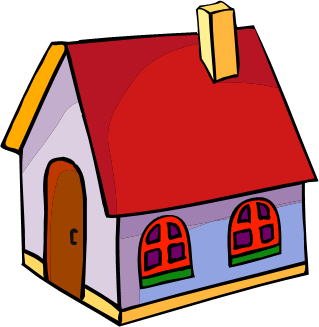 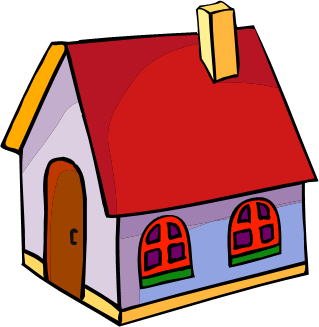 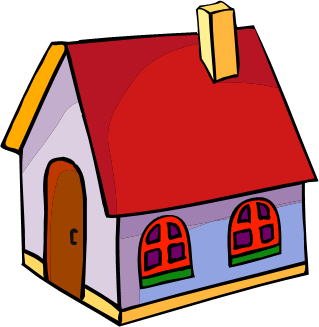 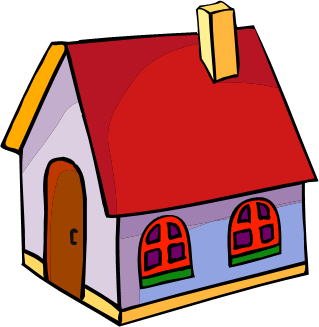 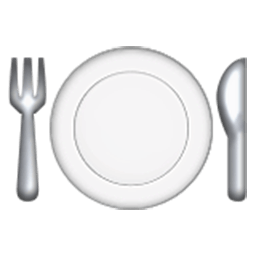 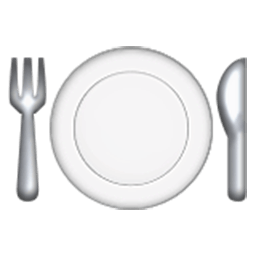 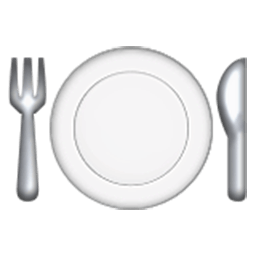 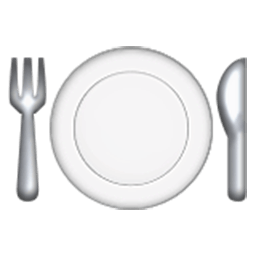 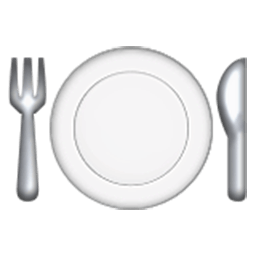 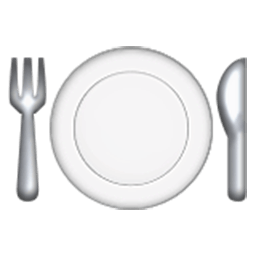 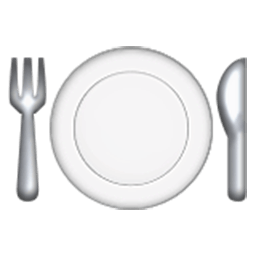 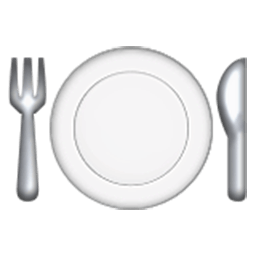 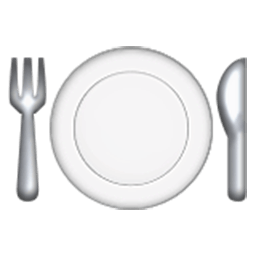 ETE
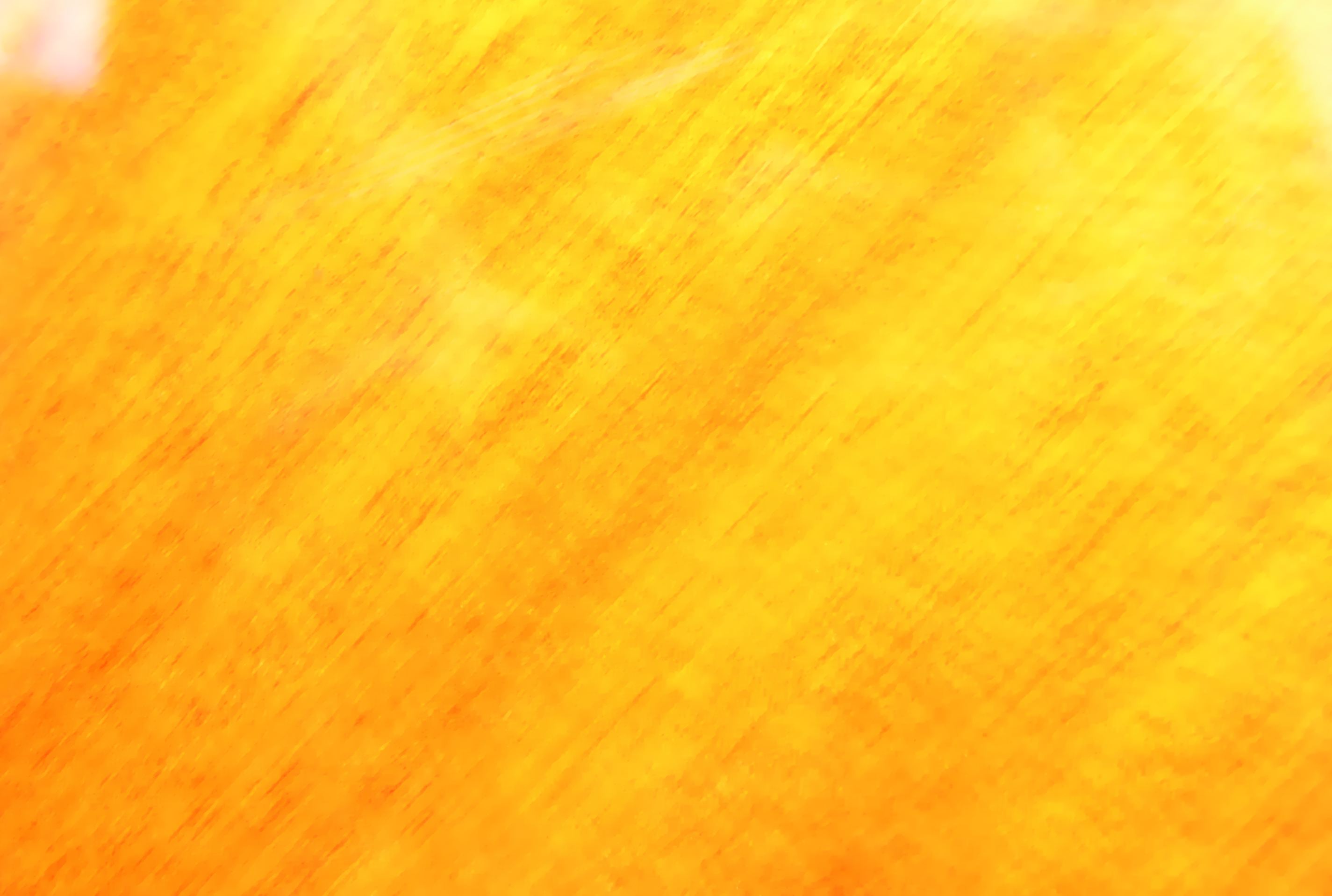 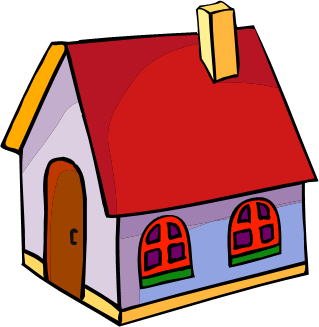 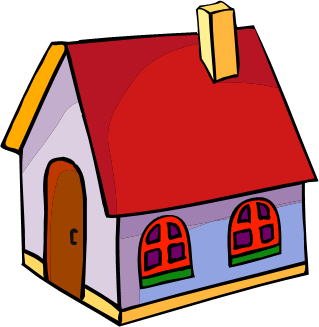 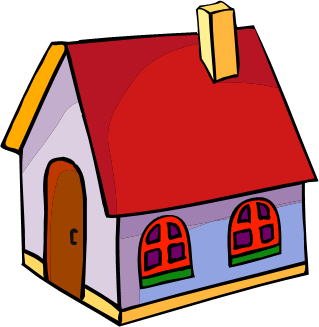 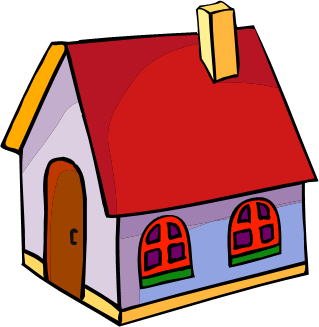 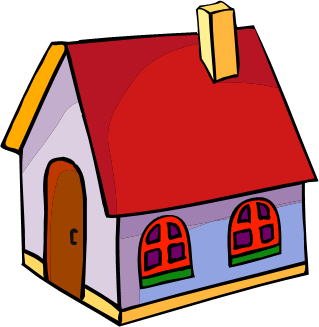 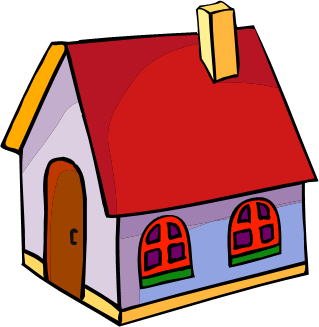 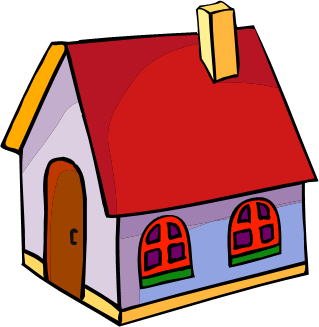 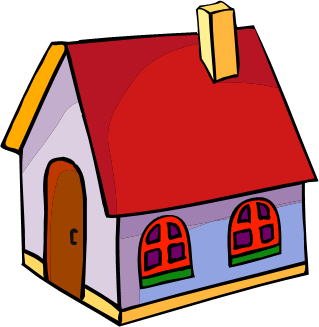 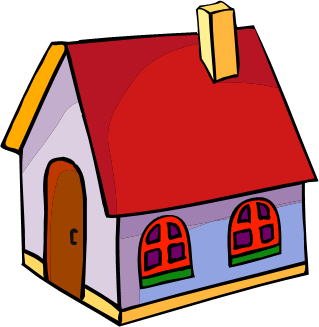 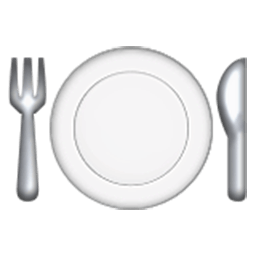 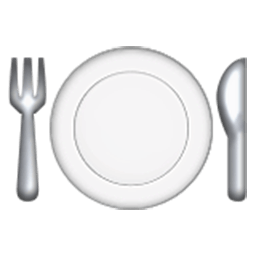 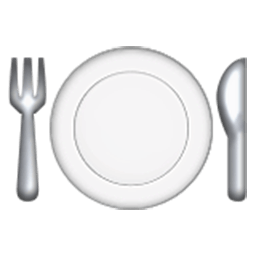 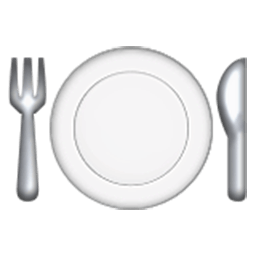 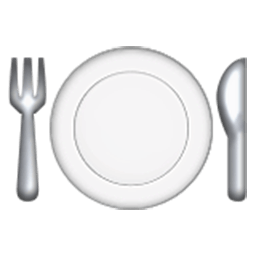 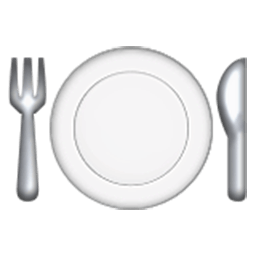 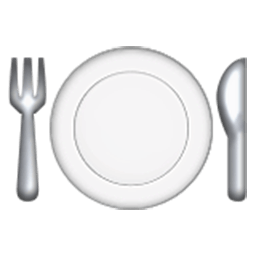 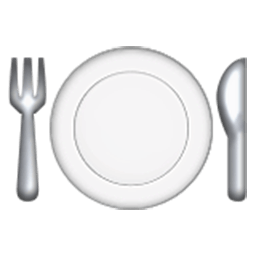 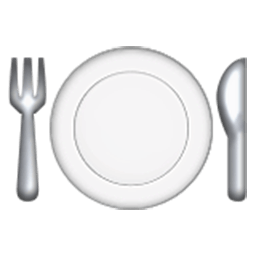 ETE
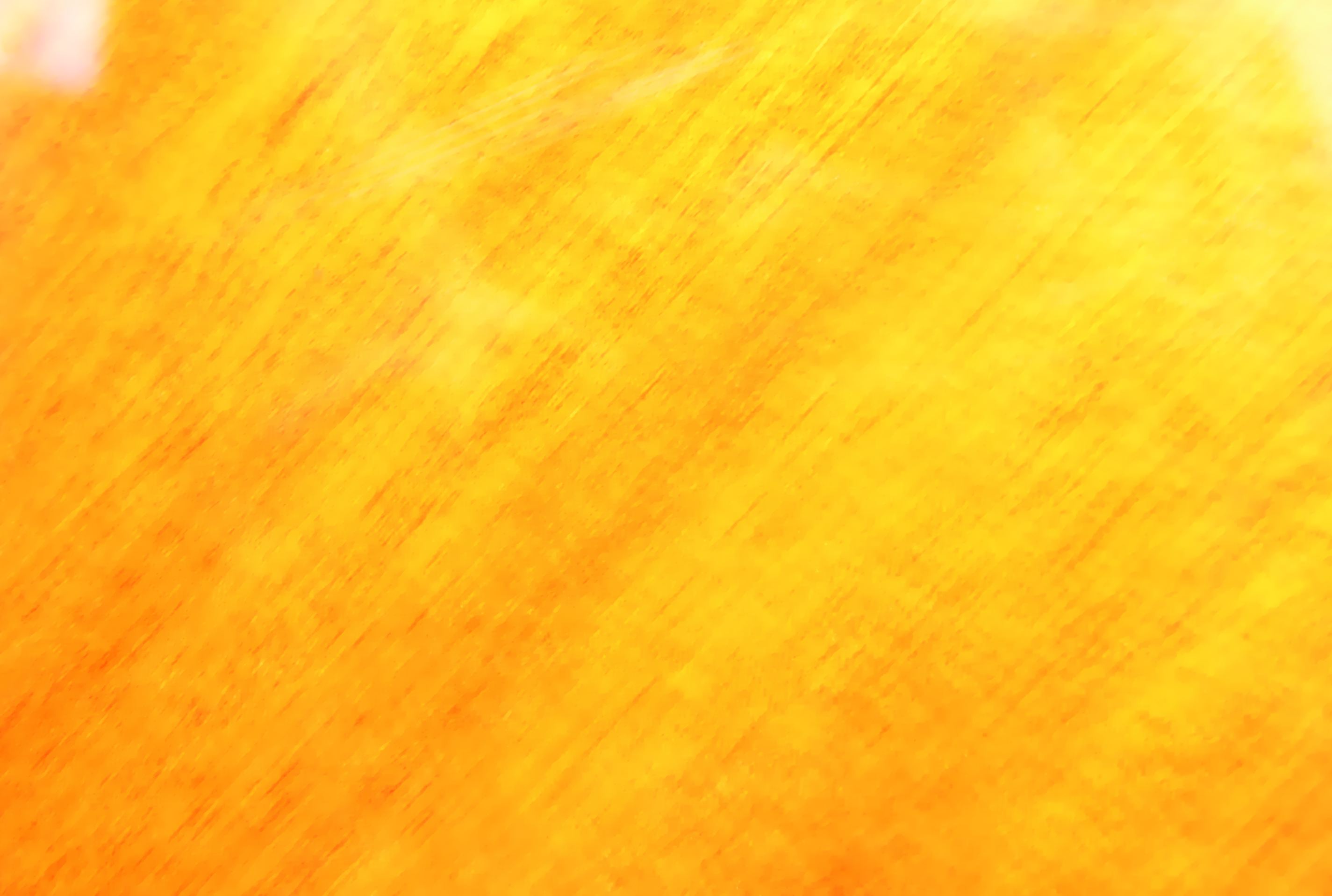 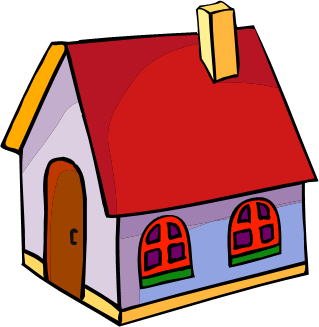 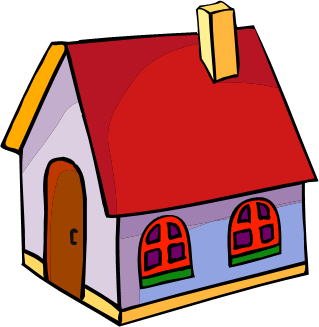 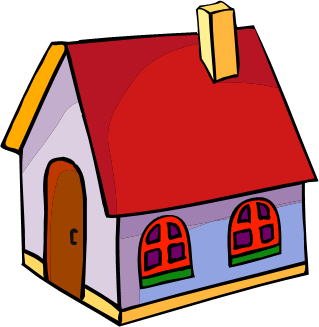 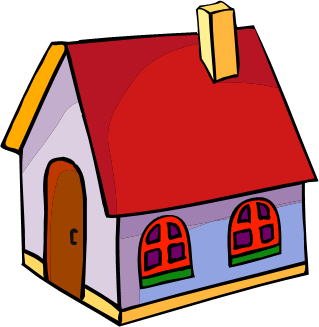 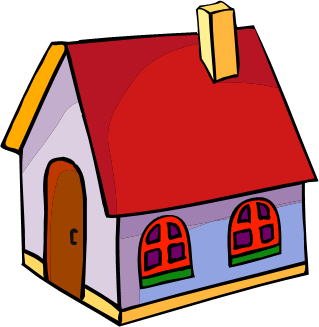 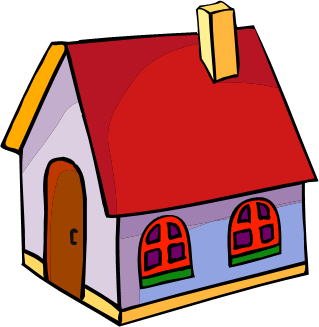 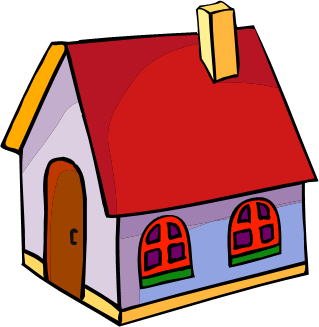 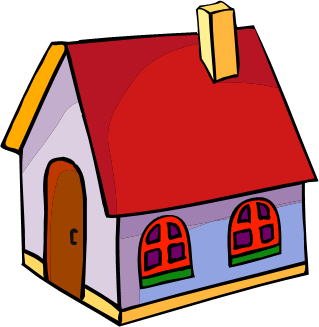 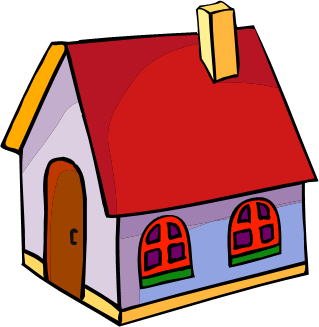 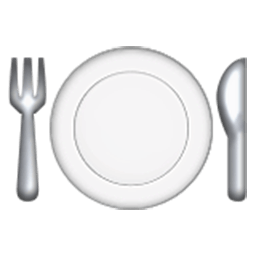 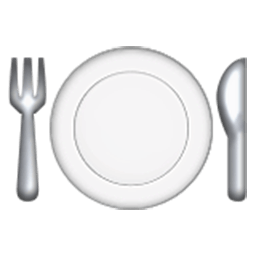 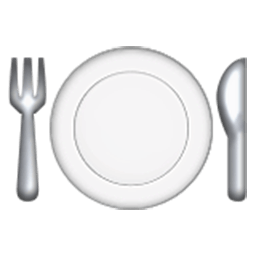 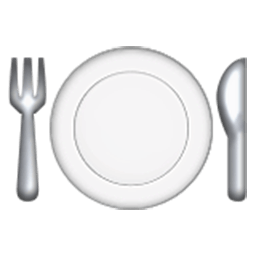 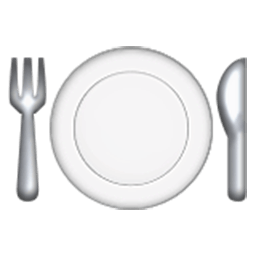 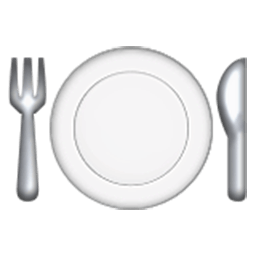 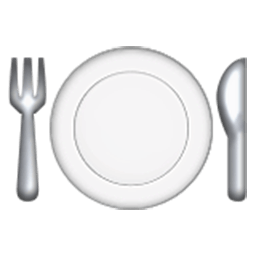 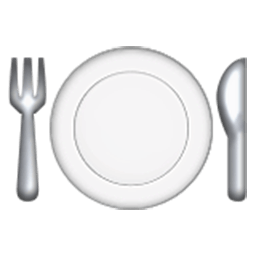 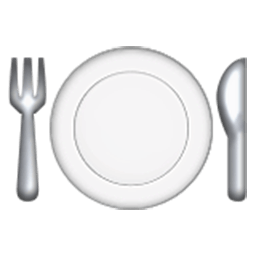 ETE
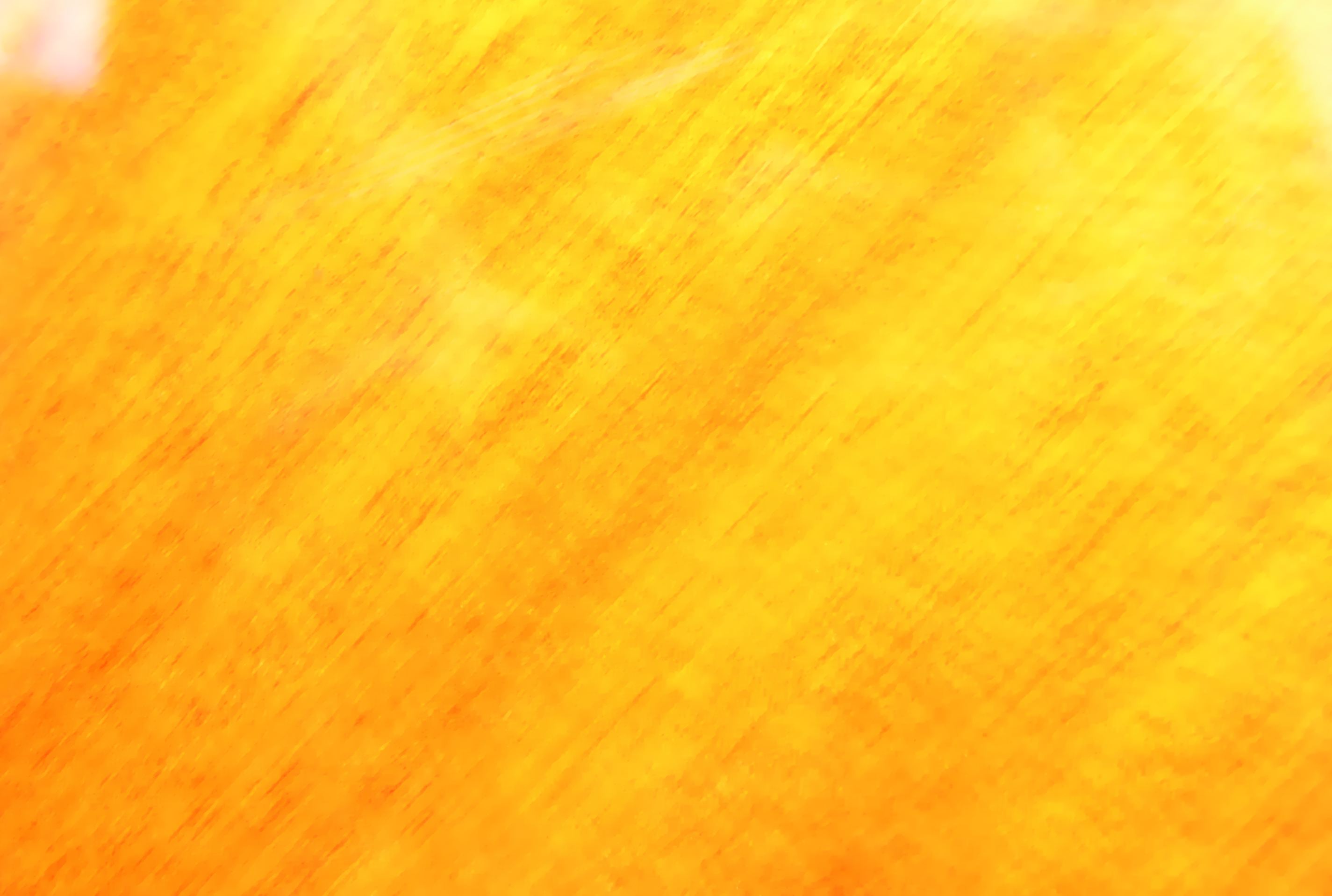 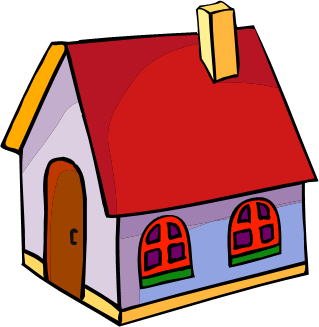 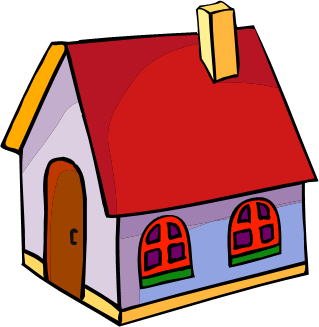 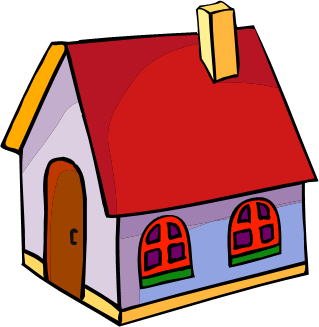 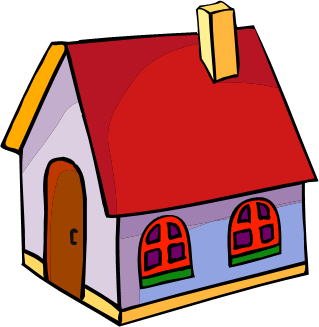 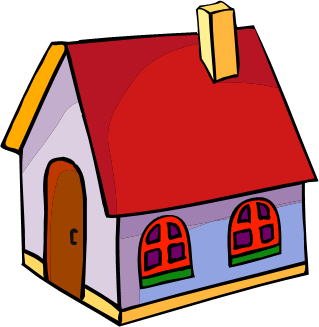 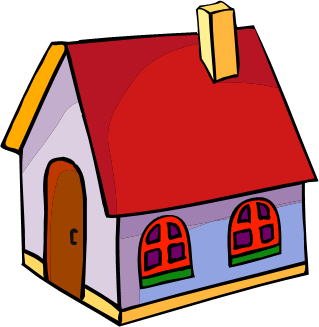 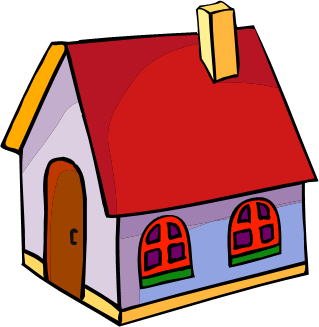 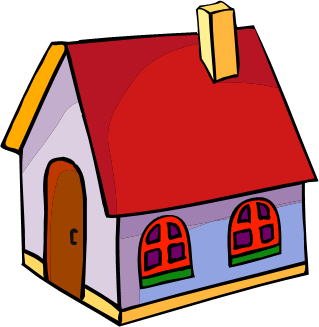 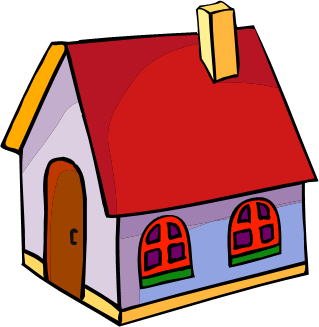 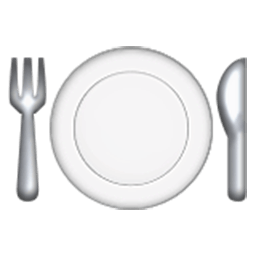 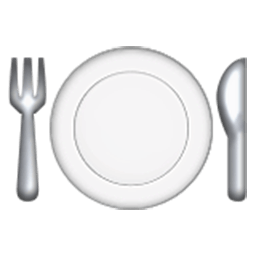 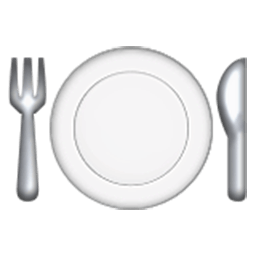 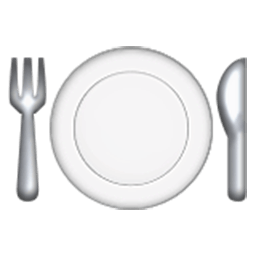 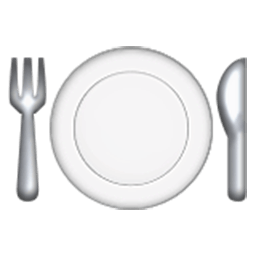 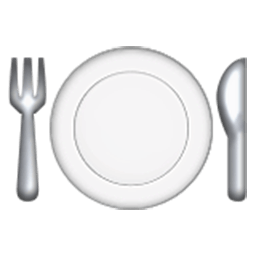 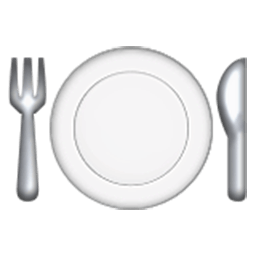 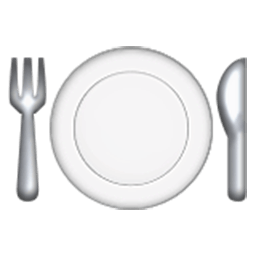 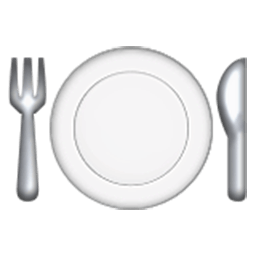 ETE
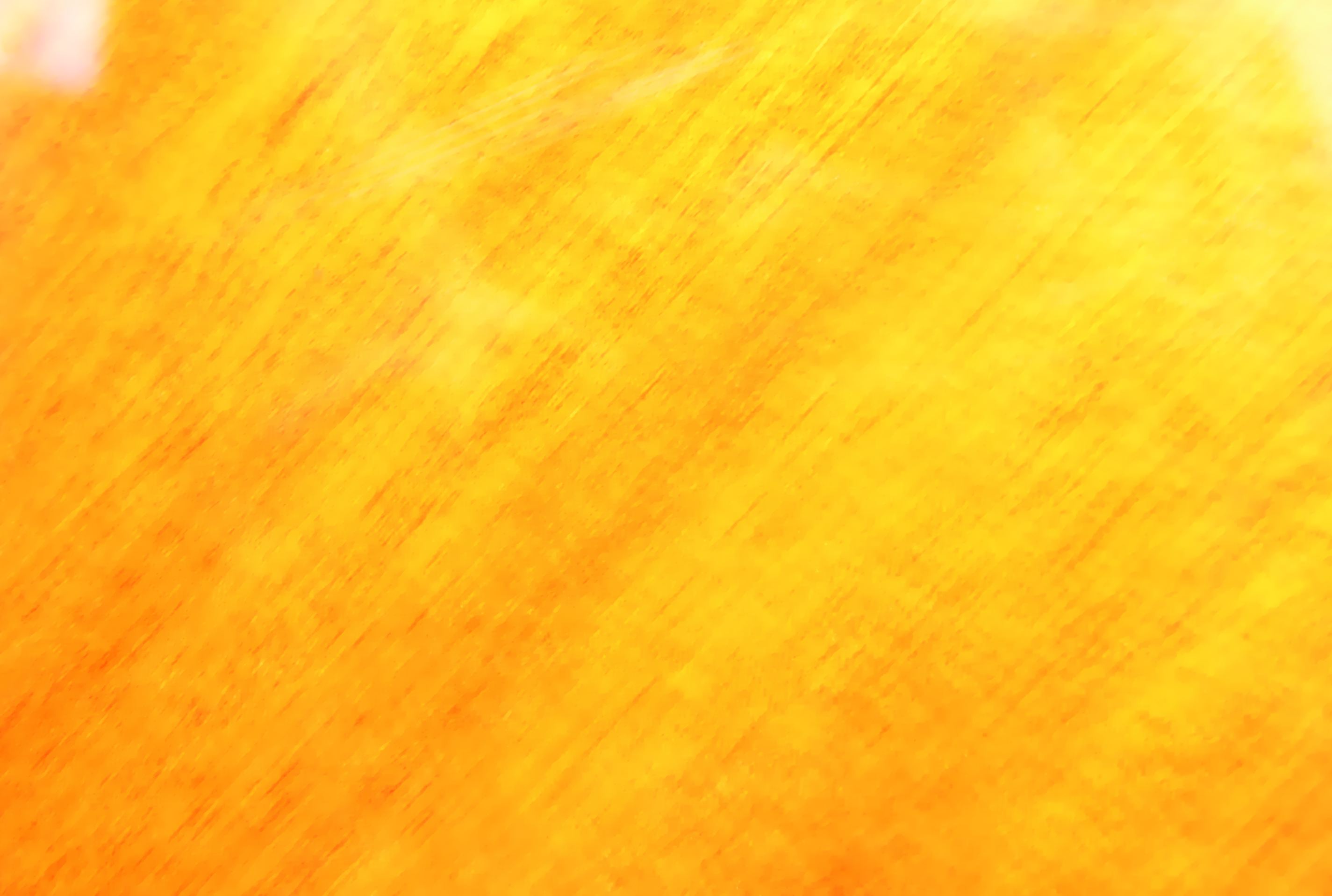 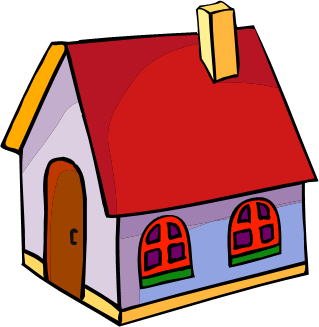 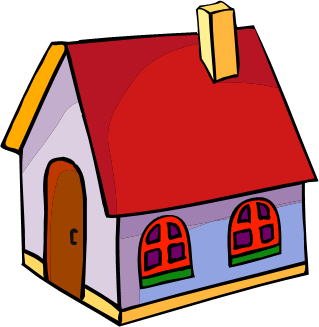 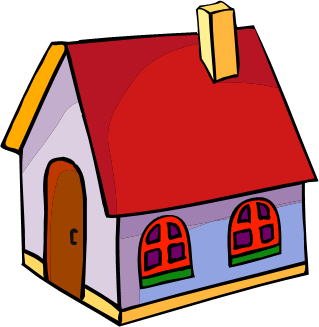 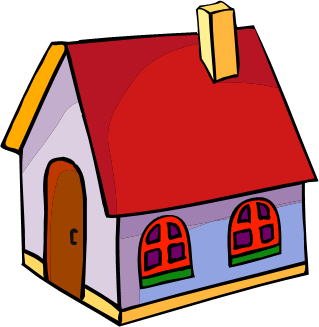 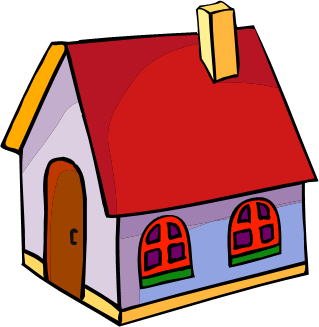 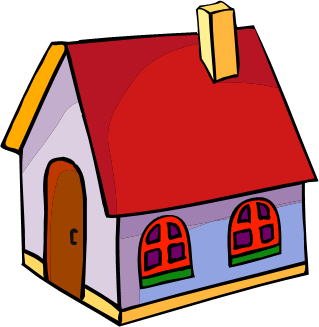 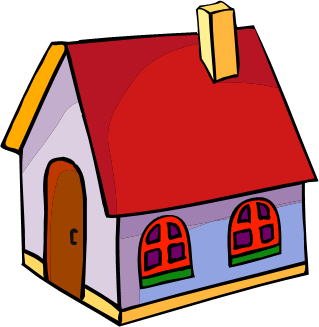 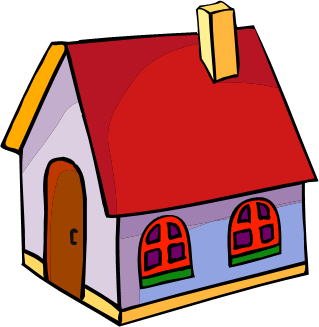 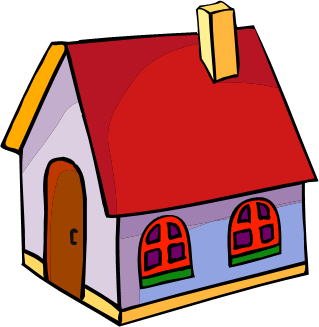 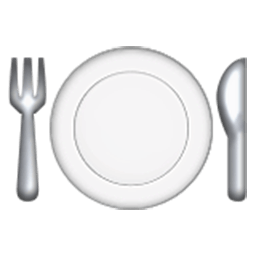 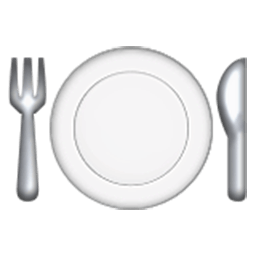 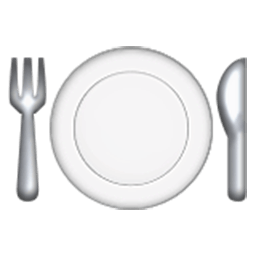 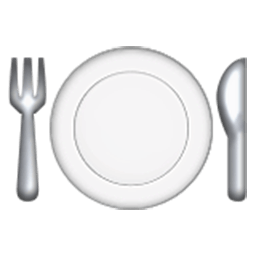 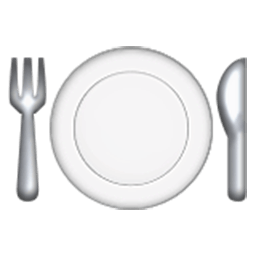 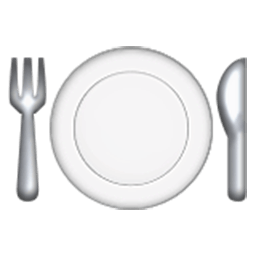 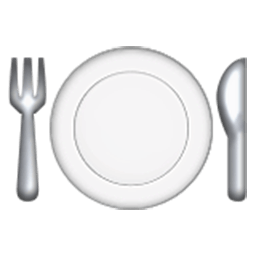 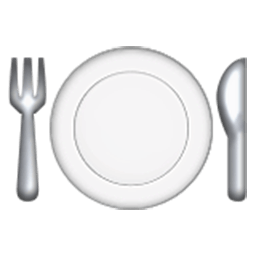 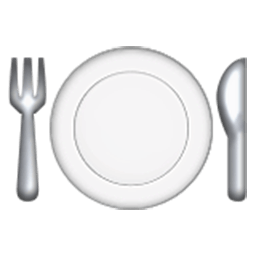